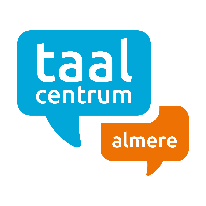 Een nieuwkomer in groep 1
Even voorstellen
Floor de Bruin van het Taalexpertisecentrum, Taalcentrum Almere
expertise@taalcentrumalmere.nl
https://www.taalcentrumalmere.nl/taalexpertise-expertisedeling
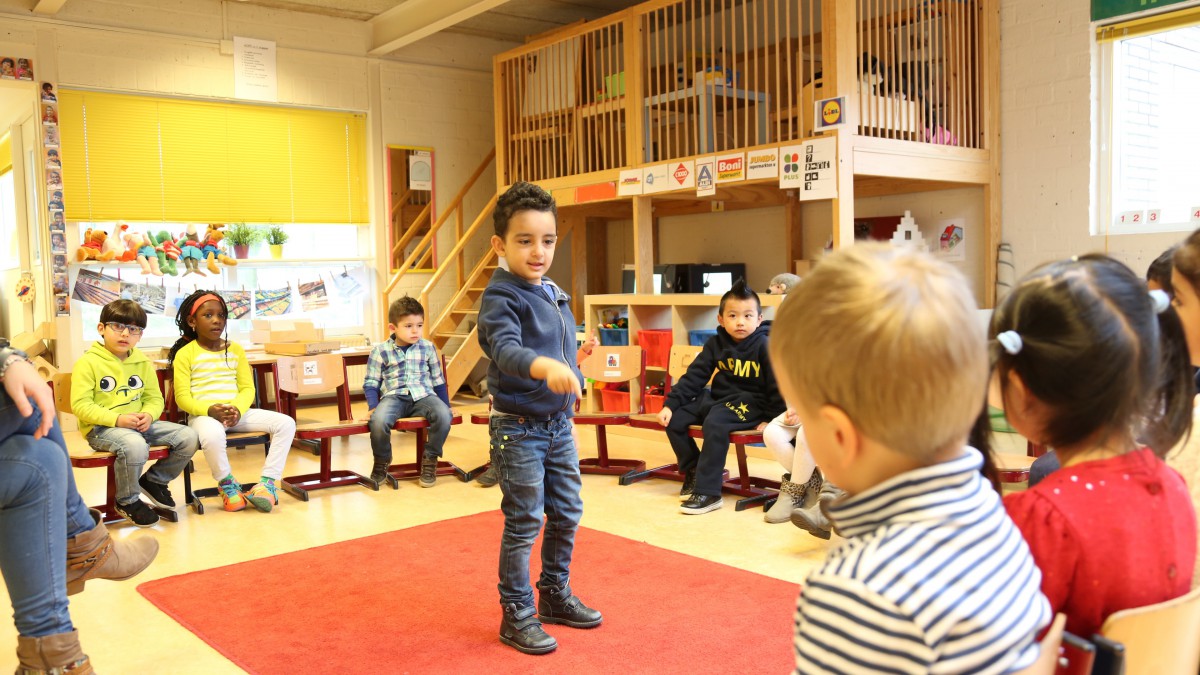 De doelen van deze workshop
Je weet wat een nieuwkomer in groep 1 in de basis nodig heeft om de Nederlandse taal goed te kunnen verwerven
Je kent de basis van woordenschat- en klankonderwijs
Je krijgt praktische tips en bronnen voor verdere informatie mee
[Speaker Notes: Renske]
programma
De NT2-leerling in groep 1 – een nieuwe taal leren:
De basis: veiligheid
Wat heeft een NT2-leerling in te halen?
Woordenschat en taalaanbod
Klankonderwijs
Overige lesactiviteiten (rekenen, begrijpend luisteren)
Aandacht voor thuistalen
Samenwerken met ouders

Vragen?
Evaluatie
Praktische tips en bronnen
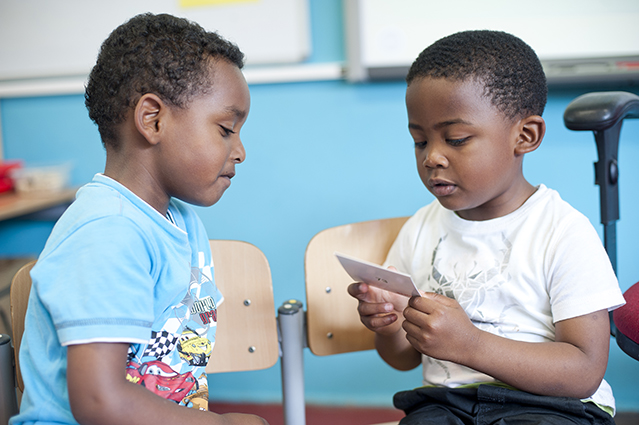 [Speaker Notes: Renske]
Een nieuwkomer in groep 1
Wat zijn jullie ervaringen?
Wat zijn uitdagingen op jullie school/in jullie organisatie?
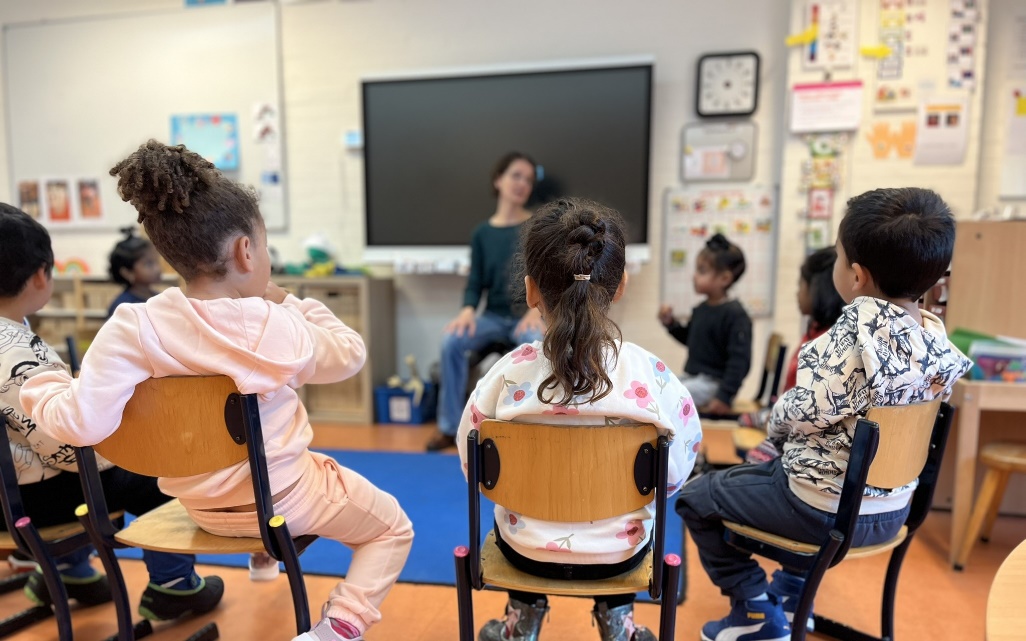 De nt2-leerling in groep 1 – Een nieuwe taal leren
Als alles onbekend is…
Deze leerling start de eerste dag in de groep, begrijpt en spreekt nog (bijna) geen Nederlands, en dan…
Het weer in het chinees
Hoe ervaar je deze video’s?​
Wat is helpend? Wat niet?​
Dus: wat heb je nodig voor het leren van nieuwe woorden in een andere taal?
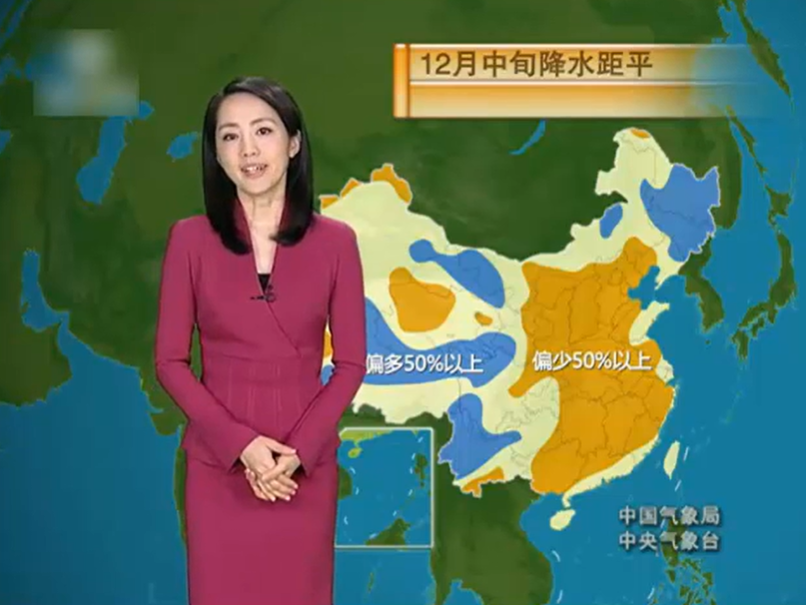 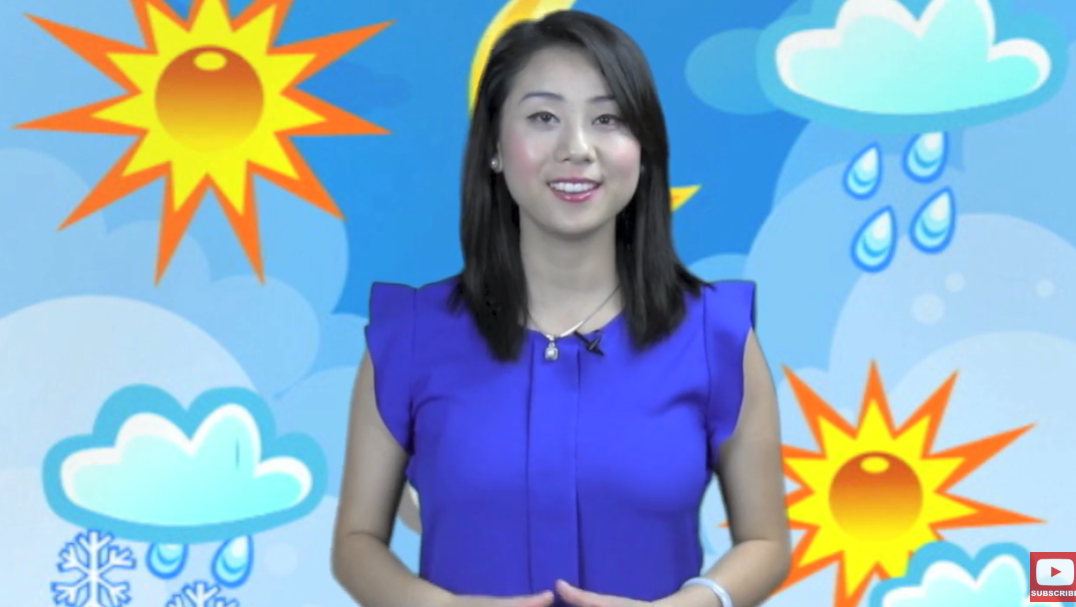 Geïnspireerd door workshop ‘Het anderstalige jonge kind’, Saskia Versloot, IJsselgroep
[Speaker Notes: 2014-12-21 Chinese Weather Forecasting (China Central Television)
Learn Different Weather in Mandarin Chinese- Learn Chinese with Emma! - YouTube]
het jonge kind
Hoe leert een jong kind?
Onderwijs aan nieuwkomers groep 1: kijk naar behoeftes van het kind, pas je ontwikkeldoelen en aanbod daarop aan.
LOWAN ontwikkellijnen kleuters: Kleuters – LOWAN; kan helpen bij het stellen en formuleren van doelen
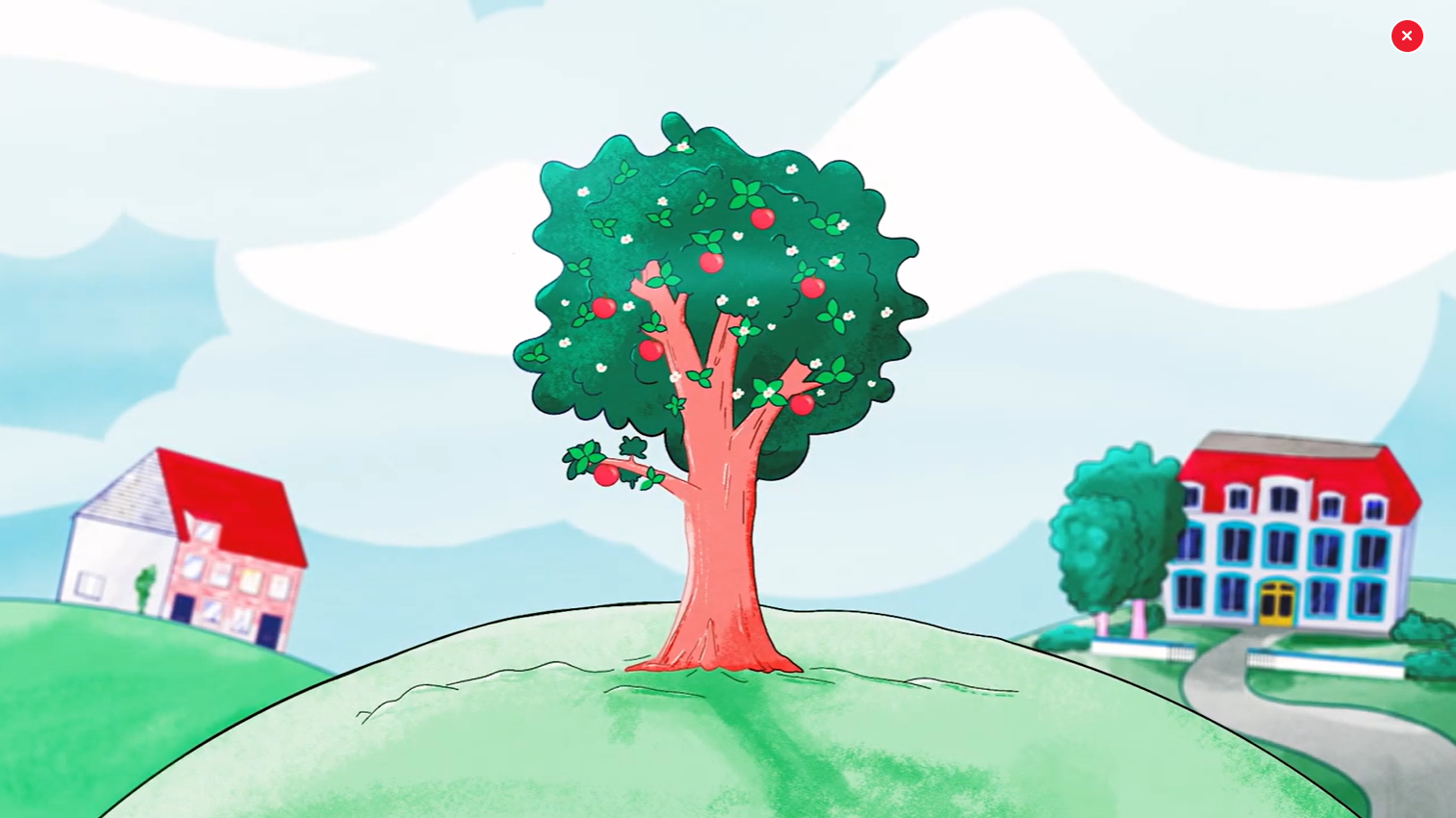 LOWAN ontwikkellijnen kleuters
Informatie deels gebaseerd op workshop ‘Het anderstalige jonge kind’, Saskia Versloot, IJsselgroep
De basis:veiligheid
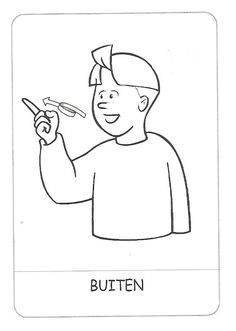 basisvoorwaarden
Bied veiligheid en voorspelbaarheid door:
Pictogrammen (bijv. Sclera picto’s)
Visualiseer regels en routines 
Foto’s en labels
Dagritmeboek
Vaste structuren en rituelen
Ondersteunende gebaren
Gebruik woorden in de thuistaal
Uitgebreide intake met ouders
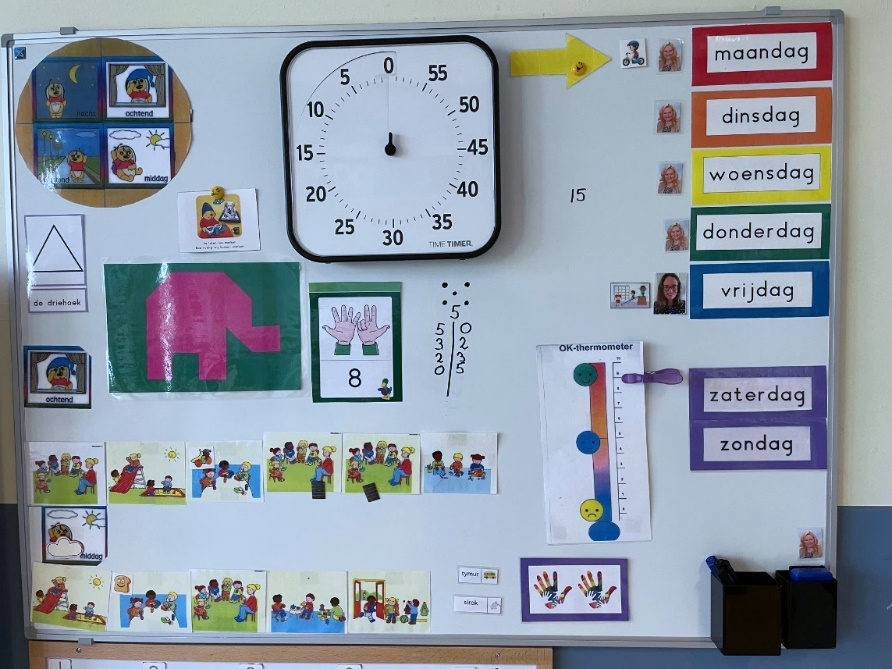 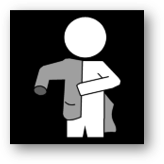 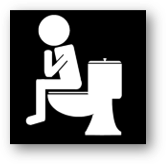 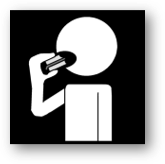 Informatie deels gebaseerd op workshop ‘Het anderstalige jonge kind’, Saskia Versloot, IJsselgroep
Taal voor basisbehoeften
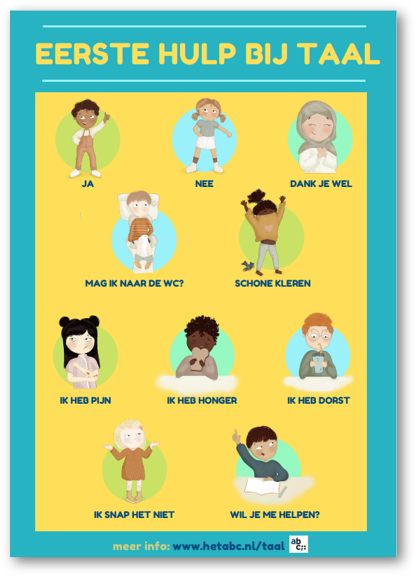 Aanwijsposter om te helpen bij communicatie
Zelfredzaamheid versterken
Acht verschillende talen beschikbaar op: http://www.hetabc.nl/professionals/meertalig/​
Aandacht voor emoties
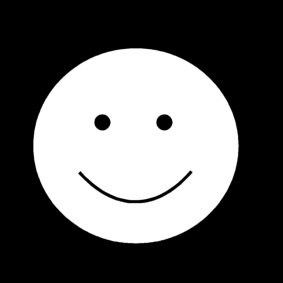 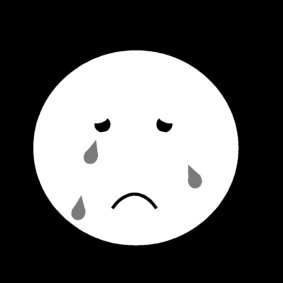 Emotiemeter
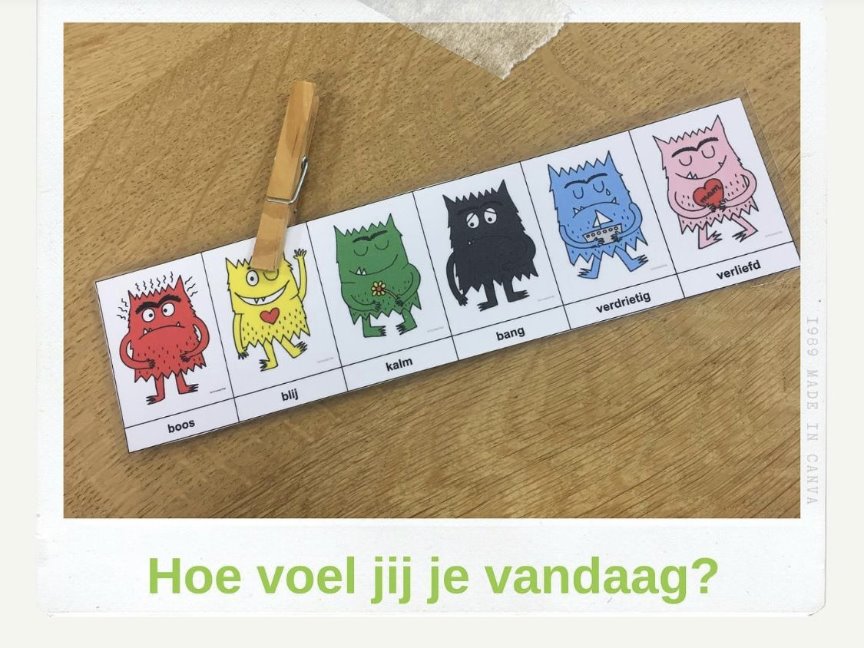 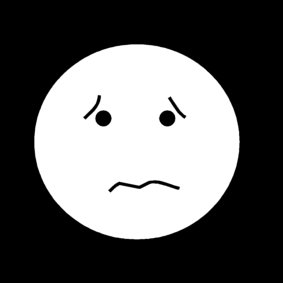 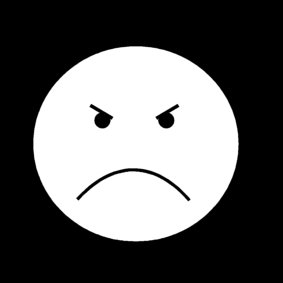 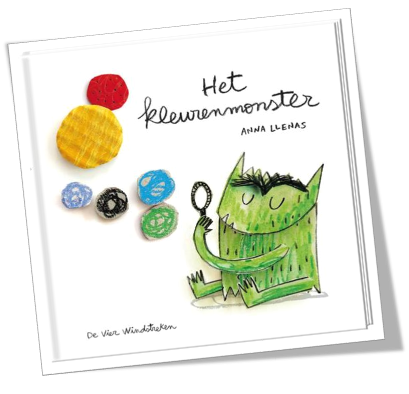 gezien worden
Vaste leerkrachten (en kinderen in de groep)
Vertrouwensband opbouwen met het kind
Een maatje dat kan helpen
Herkenbaarheid en overzichtelijkheid in de inrichting
Iets vertrouwds (bijv. eerste dagen knuffel mee)
Foto van gezin
Plek in de ruimte om je terug te trekken
Aandacht voor overgangssituaties
Duidelijke regels (liefst zichtbaar gemaakt)
Traumasensitief onderwijs:
    kleine aanpassingen maken het verschil
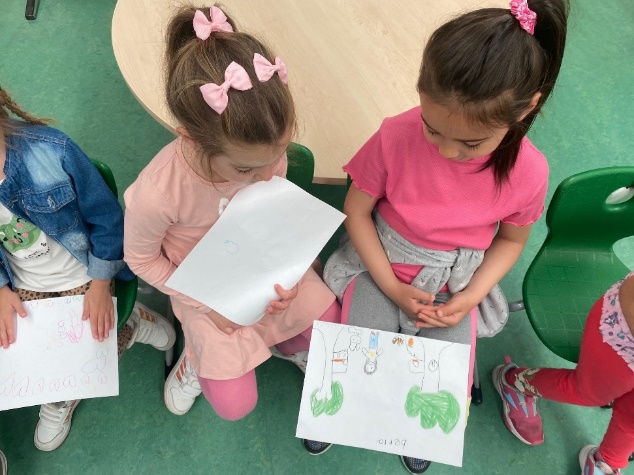 Informatie deels gebaseerd op workshop ‘Het anderstalige jonge kind’, Saskia Versloot, IJsselgroep
eerste weken
Observeren beginsituatie: voorwaardelijke doelen aanwezig? (LOWAN)
Stille periode
Eerst veelvoorkomende basiswoorden aanleren
Checken minimumdoelen: Kleuters – LOWAN
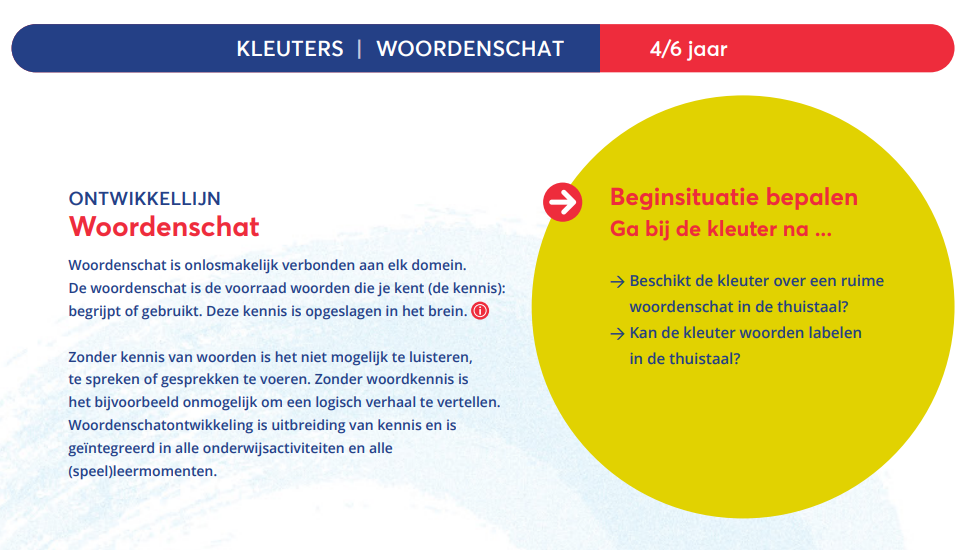 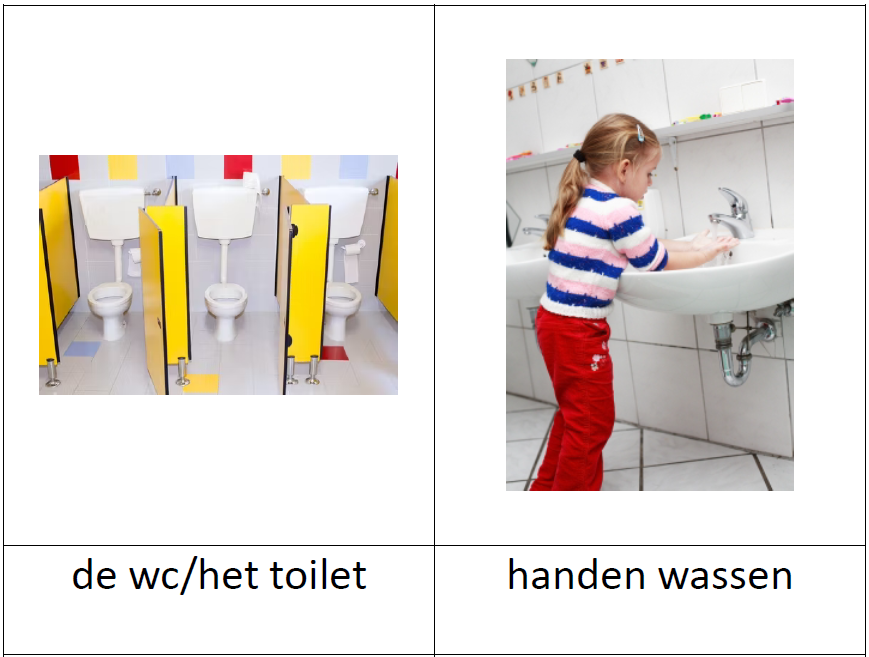 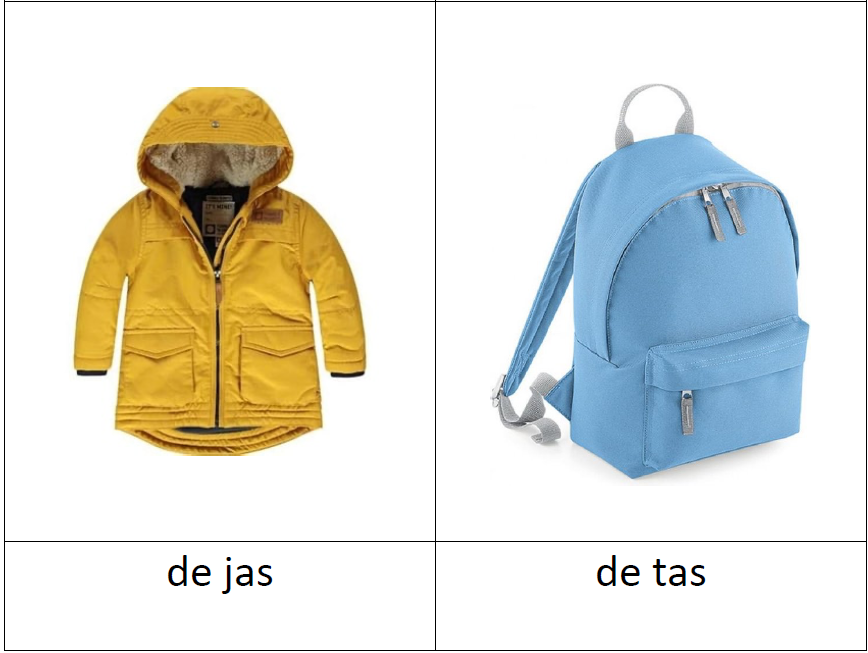 Woordenschat - LOWAN
Informatie deels gebaseerd op workshop ‘Het anderstalige jonge kind’, Saskia Versloot, IJsselgroep
Wat heeft een NT2-leerlingin te halen?
Wat een nt2-leerling moet inhalen
Nederlandse kinderen leren veel taalonderdelen al voordat ze naar school gaan:
Fonologie: klanken/letters, klankregels, woord/zinsaccent, intonatie, leestekens. - Het onderscheid tussen ‘i’ en ‘ie’.
Morfologie: verbuiging, vervoeging, samenstelling, afleiding.                - ‘de stoel’  ‘het stoeltje’.
Syntaxis: zinstypes, zinsdelen. - Een zin moet een bepaalde volgorde hebben.
Lexicon: inhoudswoorden, functiewoorden.                                            - Hoeveel woorden kent iemand en hoe zijn deze woorden met elkaar verbonden?
Semantiek: relaties als ruimte, tijd, bezit, woordcombinaties, uitdrukkingen. – ‘zo rood als een kreeft’.
Pragmatiek: begroeten, vragen, gespreksconventies.                             - Wanneer spreek je iemand met ‘u’ aan?
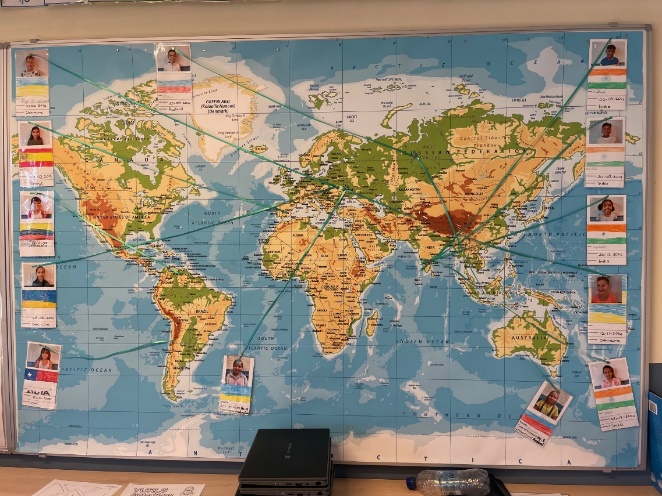 woordenschat &taalaanbod
Waarom woordenschatonderwijs?
Kinderen moeten voldoende woorden kennen om mee te kunnen komen op school.
De belangrijkste factor voor het falen op school is een onvoldoende woordenschat (Becker, 1977)
De basis wordt gelegd in de onderbouw.
Neerwaartse spiraal
Achterstand woordenschat
Minder goed begrijpend luisteren
Minder goed lezen
Minder profiteren van onderwijs
Grotere woord(kennis)achterstand
Opwaartse spiraal
Schoolsucces
Meer woorden bijleren
Beter (begrijpend) lezen en luisteren
Alle kinderen bij de les
Vanaf onderbouw een goede basiswoordenschat
taalgroeimiddelen
Taalaanbod
Direct woordenschatonderwijs: expliciete instructie 
Indirect woorden leren: leren in interactie, in een rijke leeromgeving
‘ondertitelen’ / topicaliseren

Taalruimte
In een rijke leeromgeving

Taalfeedback
Bijvoorbeeld:
Communicatiepogingen ondersteunen, 
 herhalen en uitbreiden
Indirect/impliciet verbeteren
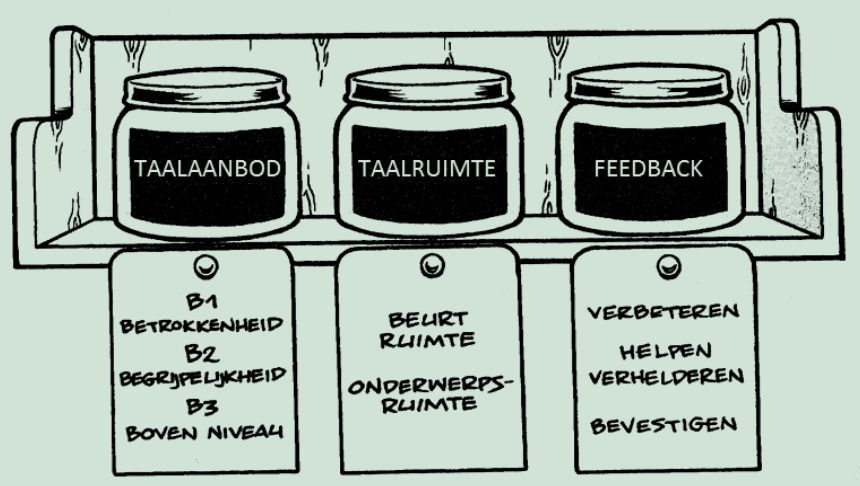 Verhallen, M. & Walst, R. (2001/2011). Taalontwikkeling op school. Handboek voor interactief taalonderwijs. Bussum: Coutinho.
“Ik gespeeld buiten!"
“o, heb jij buiten gespeeld?”
Keuzes maken in het woordaanbod
Groep 1/2
Houd je aan de thema’s en selecteer hier woorden bij. Pak ook de BAK-lijst erbij. Je kunt ook woorden uit prentenboeken selecteren.
Algemeen
Bied niet alleen inhoudswoorden aan, maar ook functiewoorden (terwijl, omdat, als etc.) 
Neem ook rekenbegrippen mee in het aanbod.
Selecteer de woorden vooraf en niet tijdens een les. 
Idealiter bied je rond de 25 woorden per week aan. Als je begint met een gestructureerd woordenschataanbod bouw je het aantal aan te bieden woorden op.
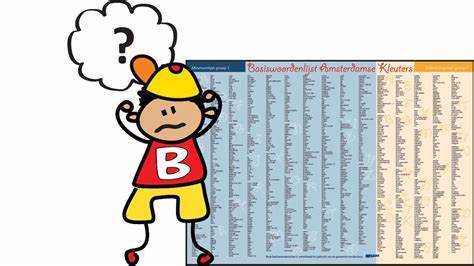 Dat & cat
Er zijn twee soorten taal die kinderen moeten leren:
Thuistaal
Dagelijkse Algemene Taalvaardigheid (DAT).
De taal die je elke dag gebruikt om te kletsen met familie en vrienden.  
Schooltaal
Cognitieve Academische Taalvaardigheid (CAT)
Schooltaal heb je nodig, om de leerkracht op school te kunnen begrijpen. 
Ook om schoolboeken te snappen, of om mee te kunnen praten bij vakken als rekenen, wereldoriëntatie enz. 
Beweeg continu van DAT naar CAT  (Nieuwe dingen leren uit boeken, informatie verwerken)
Hoe bied je woorden aan?
Bied woorden zo veel mogelijk in woordclusters aan. 
Bied woorden zo veel mogelijk in de klas aan.
Hang van ieder woord een afbeelding (het liefst een foto) op in de klas, inclusief het lidwoord.
Bied woorden ook aan door ‘ondertitelen’ / topicaliseren activiteiten en routines
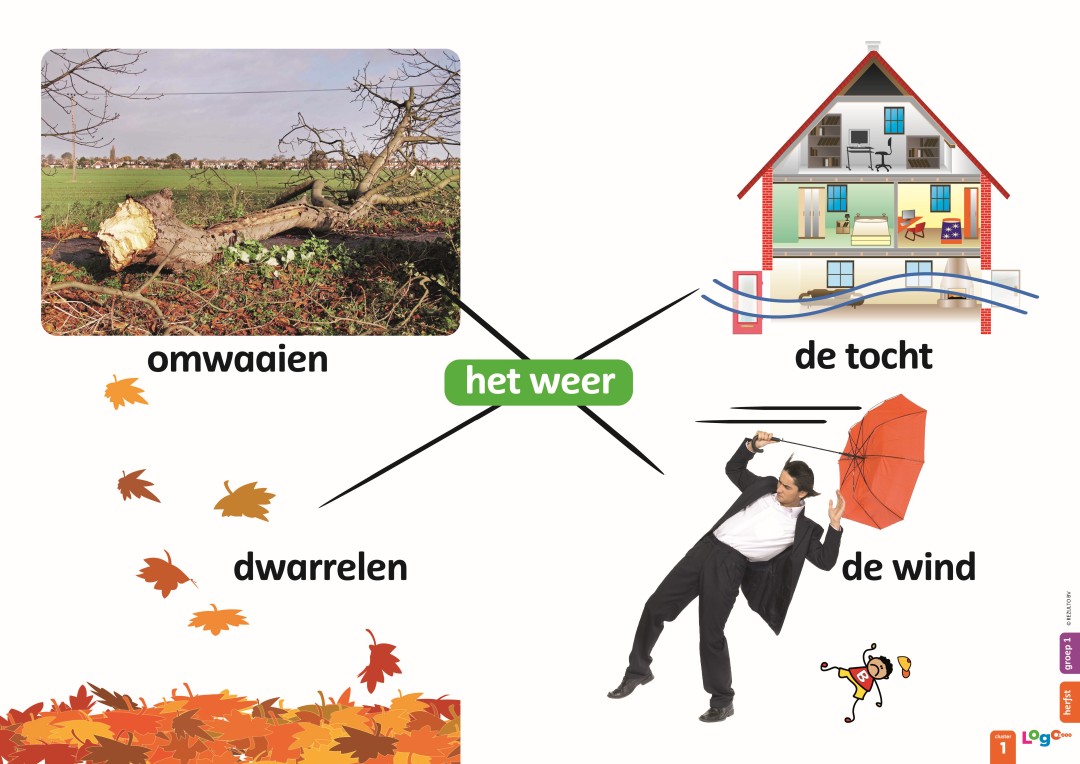 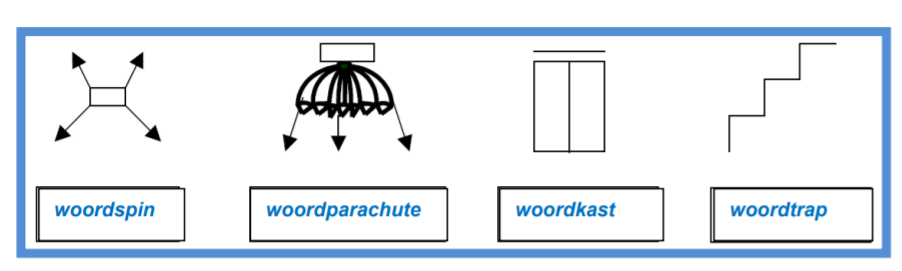 De woordmuur
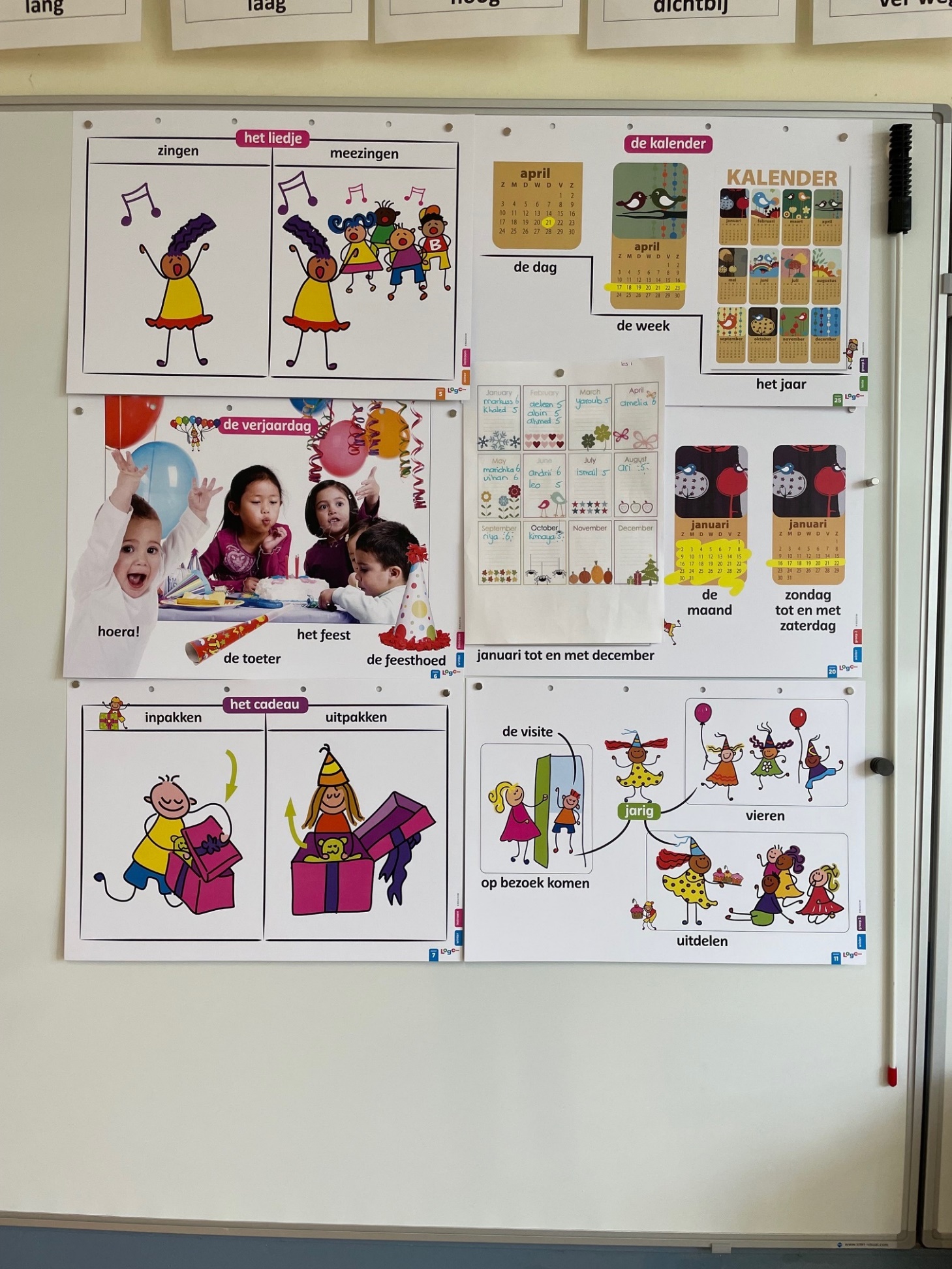 de viertakt op een rij
Woordenschat aanbieden:
Voorbewerken: oriënteren, voorkennis activeren
Semantiseren: betekenis geven met de drie uitjes
Consolideren: inoefenen, inslijpen van betekenis
Controleren
Uitleggen
Uitbeelden
Uitbreiden
(Uitspreken)
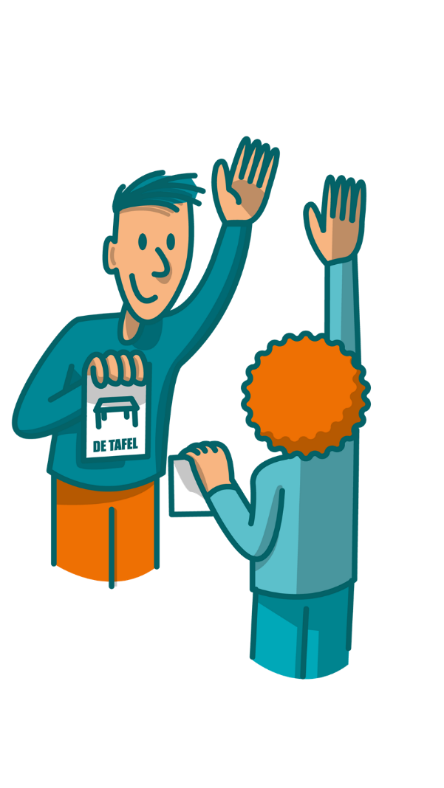 consolideren
Herhalen, herhalen, herhalen (minstens 7x)
Van passief naar actief
Coöperatieve werkvormen en consolideeractiviteiten
Niet alleen losse woorden; woorden oefenen in clusters
Interactie
In verschillende contexten en activiteiten steeds weer laten terugkomen
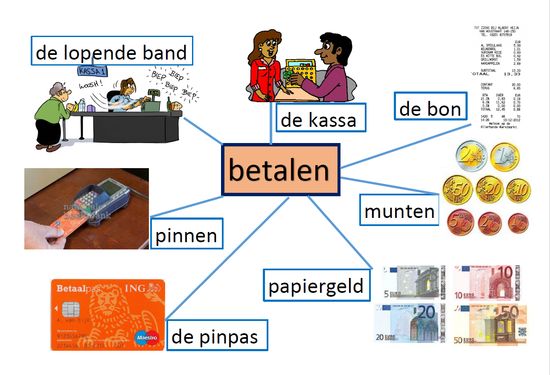 Gebruik in spontane taal
De leerlingen gebruiken de geleerde woorden in hun spontane taal. 
Uit jezelf zeggen en toepassen in een vrije situatie.
Actieve taal tijdens het spel in de hoeken, tijdens de werkles enz.
Positief, veilig klimaat

De leerkracht:
Levert interessante werkvorm aan 
Levert betekenisvolle context aan 
Levert rijke omgeving aan 
Geeft feedback
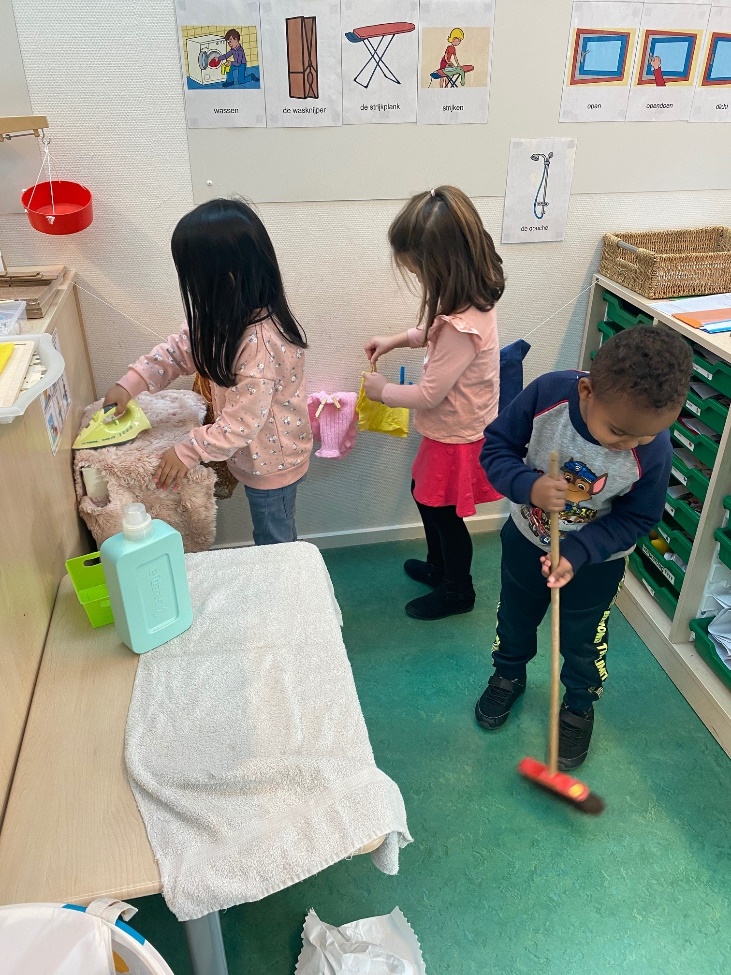 Zien is snappen
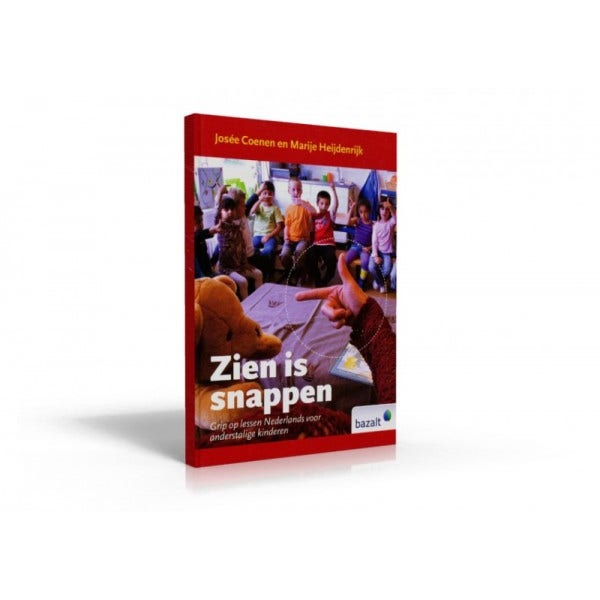 Werkwijze en didactiek van Zien Is Snappen: 
Belangrijkste invalshoek is het laten zien van een Nederlands taalverschijnsel door:
Heel eenvoudige visuele middelen zoals symbolen voor klanken en kleuren voor betekenissen (en dan ook voor zinsdelen)
Gebaren om een structuur te laten zien, zoals vingers voor het gebruik van lidwoorden
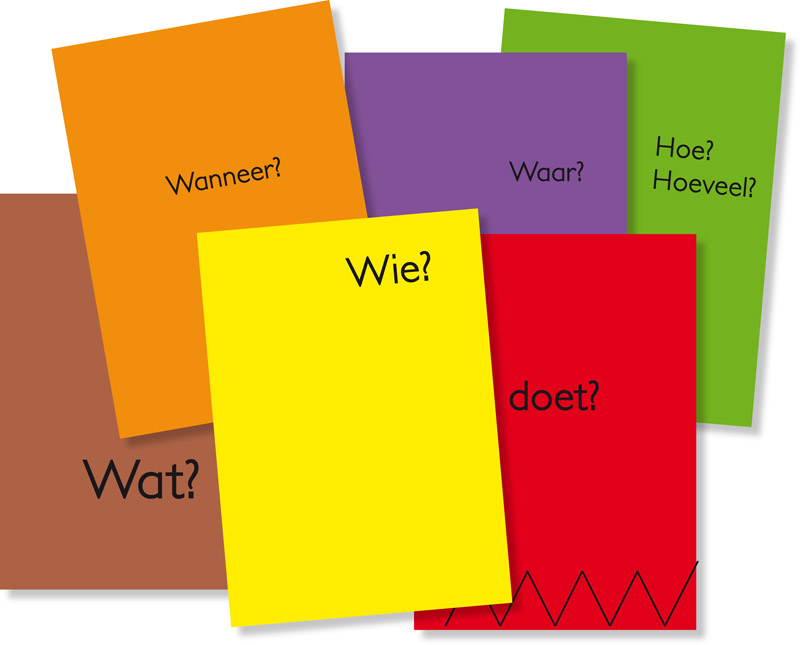 Rijke leeromgeving
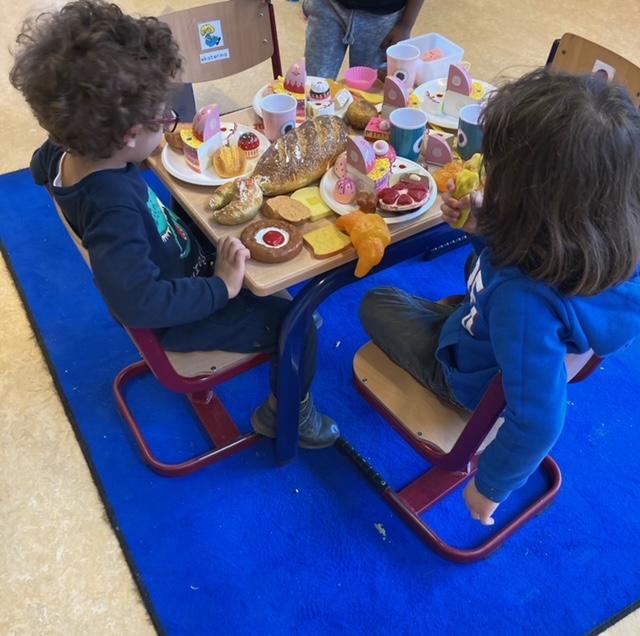 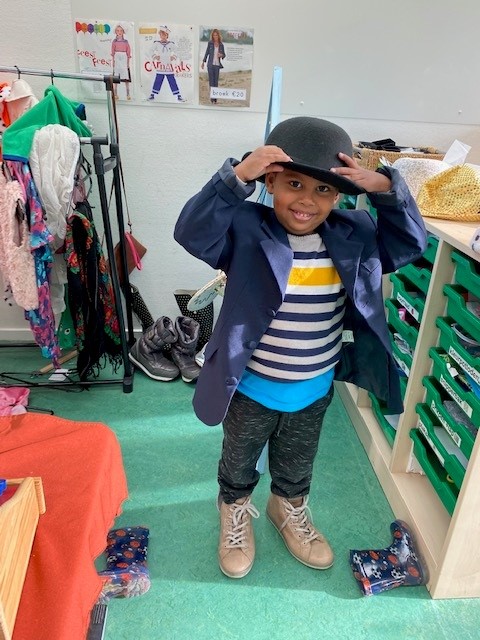 DE THEMATAFEL
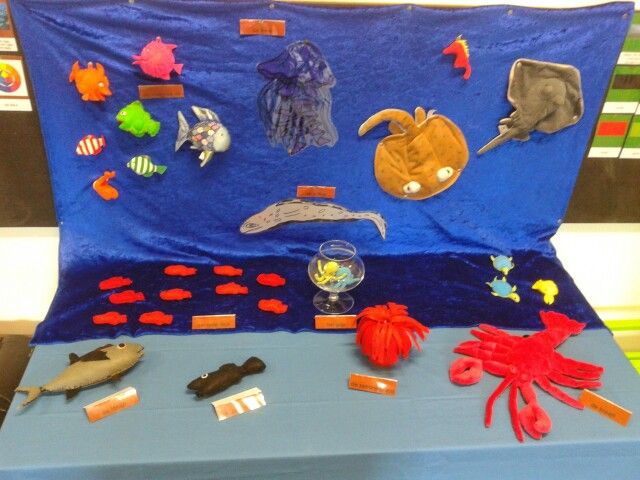 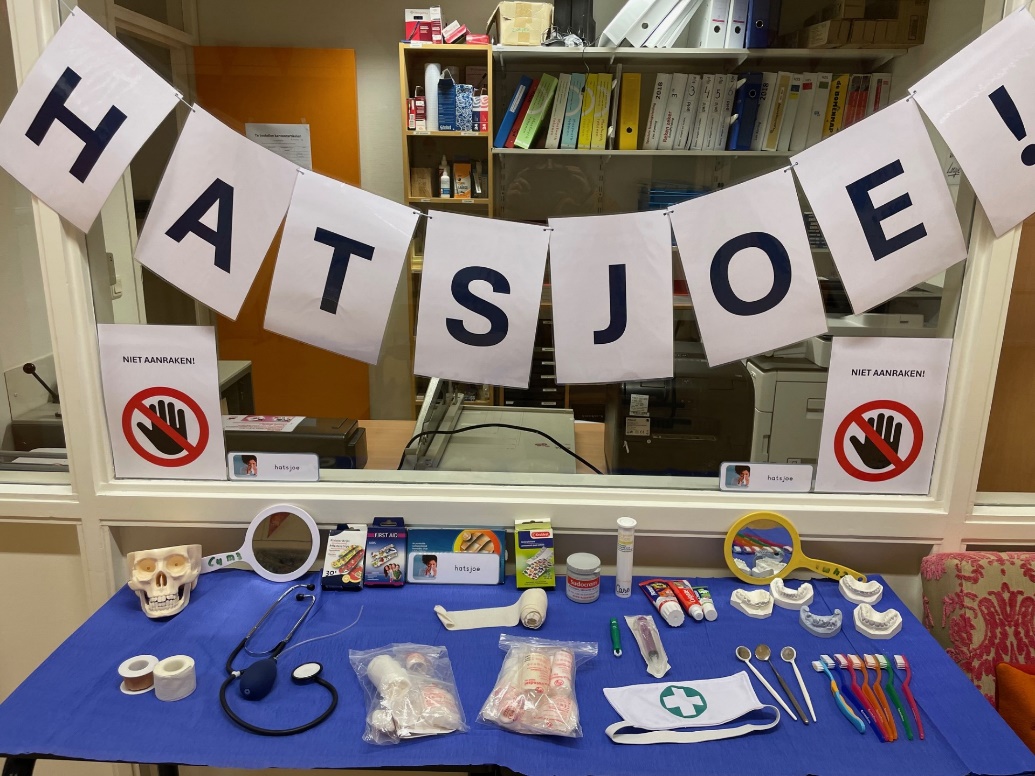 Activiteiten rondom de woordenschat
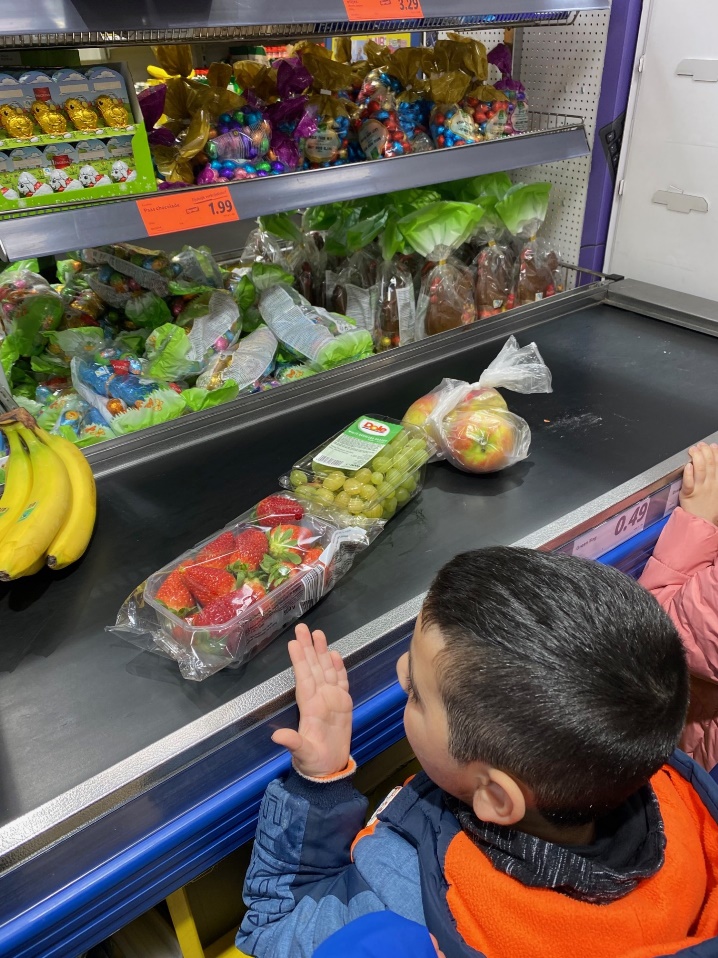 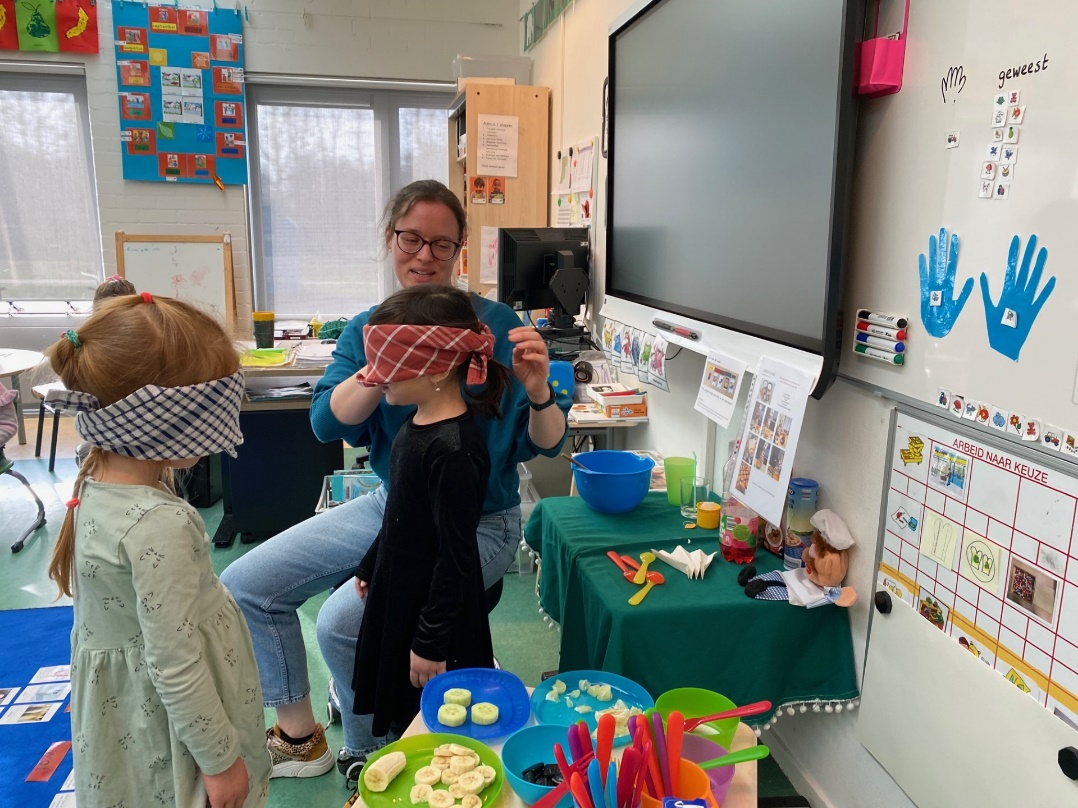 DE WERKLES EN DE HOEKEN
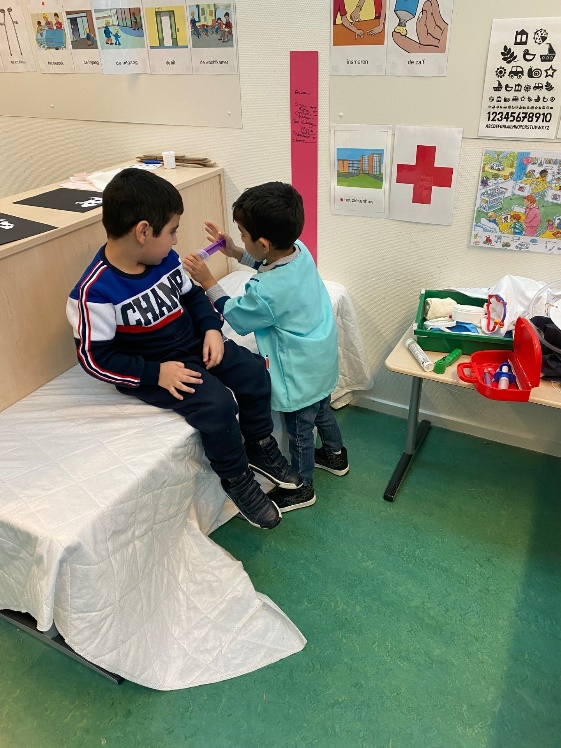 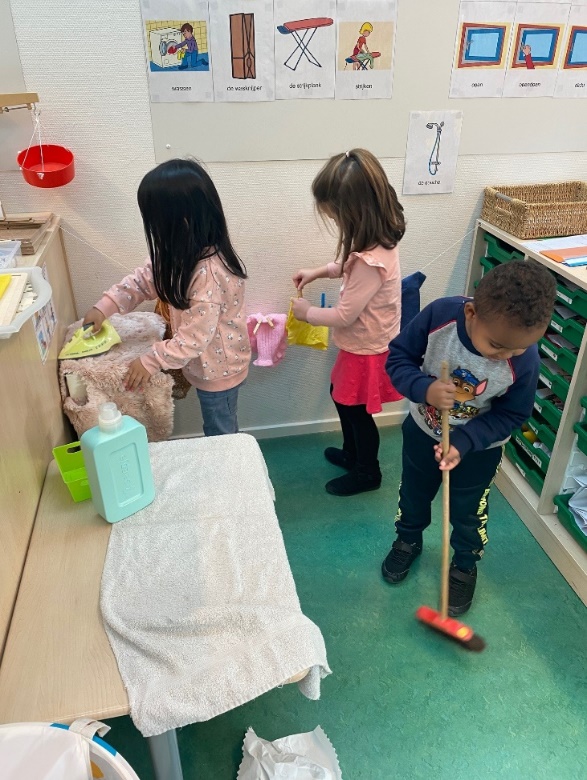 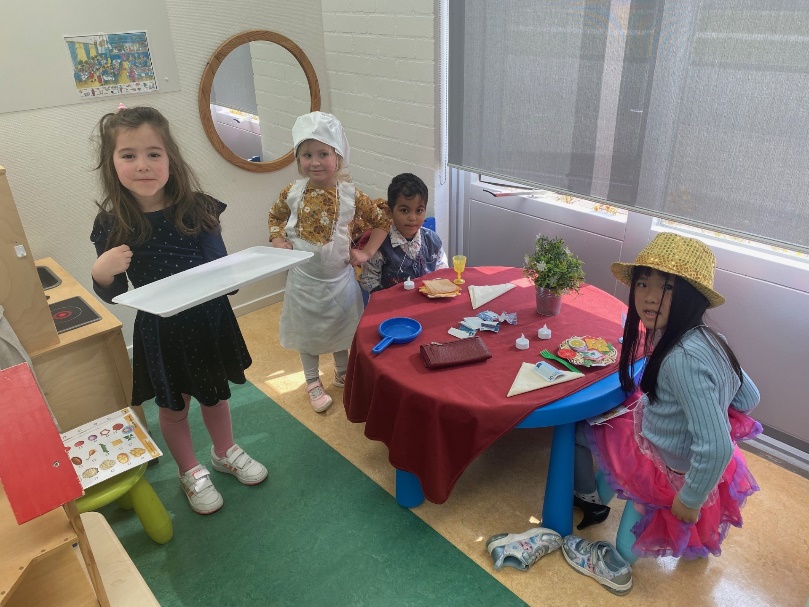 Liedjes en versjes
Maak gebruik van liedjes en versjes om de taal te leren:
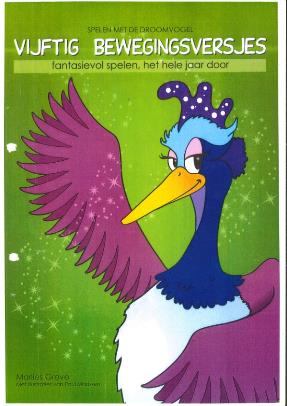 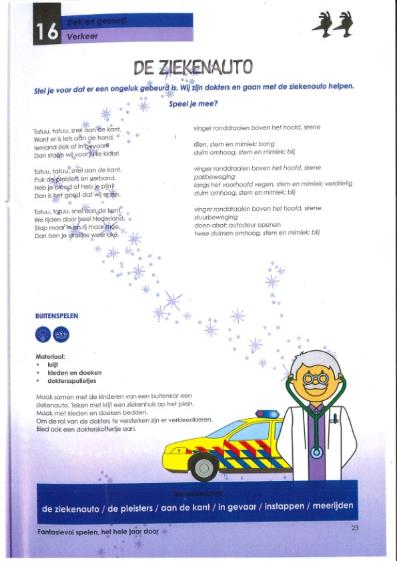 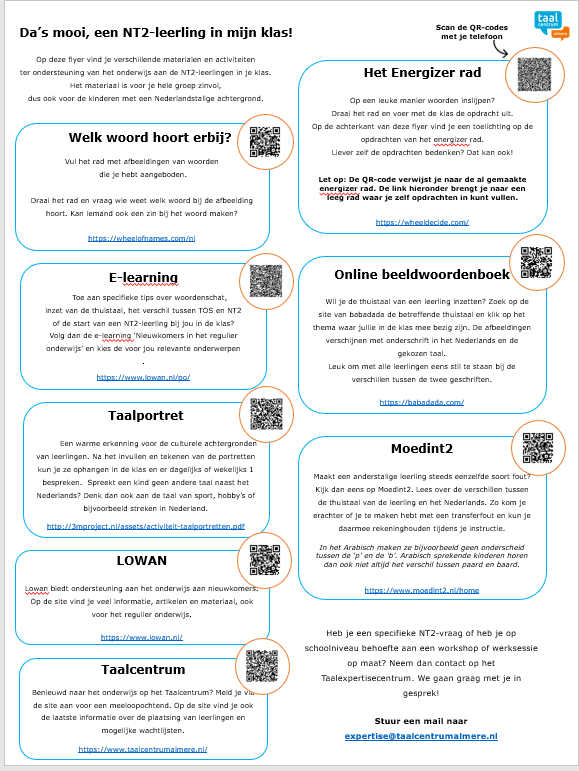 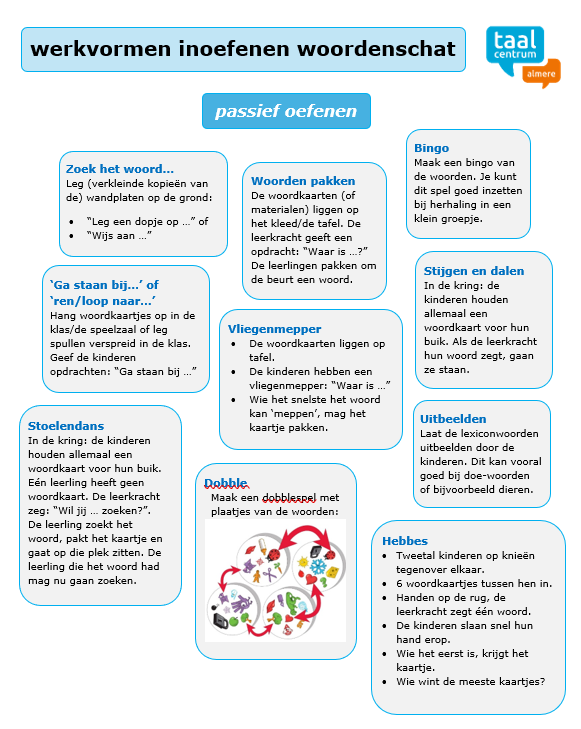 [Speaker Notes: MEE TE GEVEN]
klankonderwijs
Wat vragen wij van de kinderen?
Arabische uitspraak leren (youtube.com)
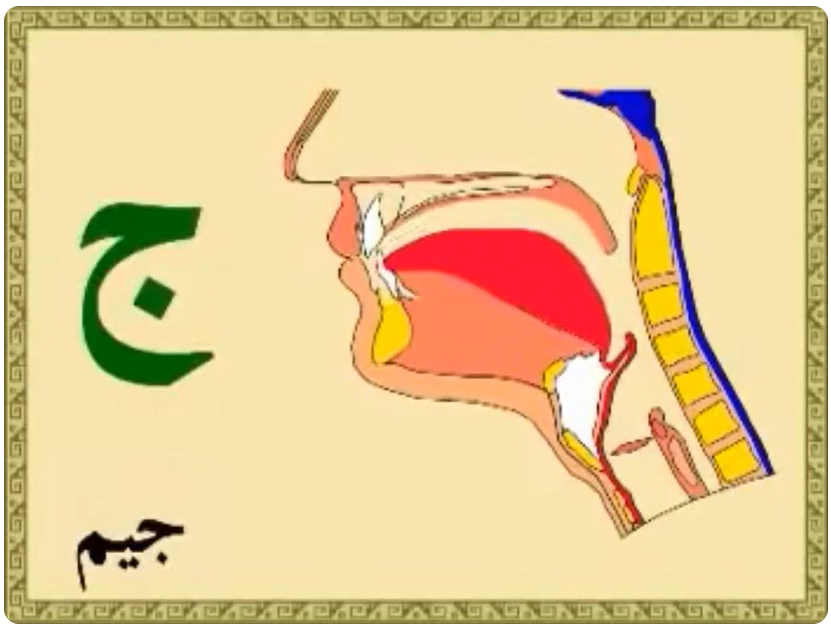 [Speaker Notes: Arabische uitspraak leren]
klankontwikkeling
Nieuwkomers moeten de klankontwikkeling inhalen:

“Baby’s leren al op jonge leeftijd de klanken uit de taal die zij horen, te onderscheiden. Je krijgt dus alleen de klanken uit je moedertaal cadeau. Voor een nieuwkomer die Nederlands gaat leren, zijn de klanken uit die taal daarom niet vanzelfsprekend. Je moet eerst de klanken van het Nederlands kunnen onderscheiden, voordat je ze kunt produceren.” 
(Bron: Nieuwkomers starten altijd met klankonderwijs!) 

De klanken zijn essentieel voor het leren uitspreken van de Nederlandse taal. Klankonderwijs gaat vooraf aan woordenschat en het lees -en spellingsonderwijs (hoewel kinderen op meerdere taalniveaus tegelijk leren: fonologie, woordenschat enz.).
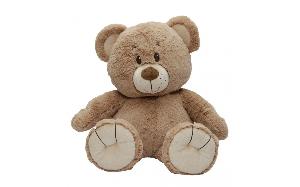 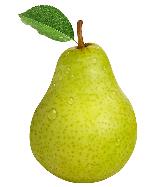 fonologie
Klankbeheersing checken, kan de leerling klanken onderscheiden en correct nazeggen?
Klanken die niet geautomatiseerd zijn aanbieden volgens een klankles
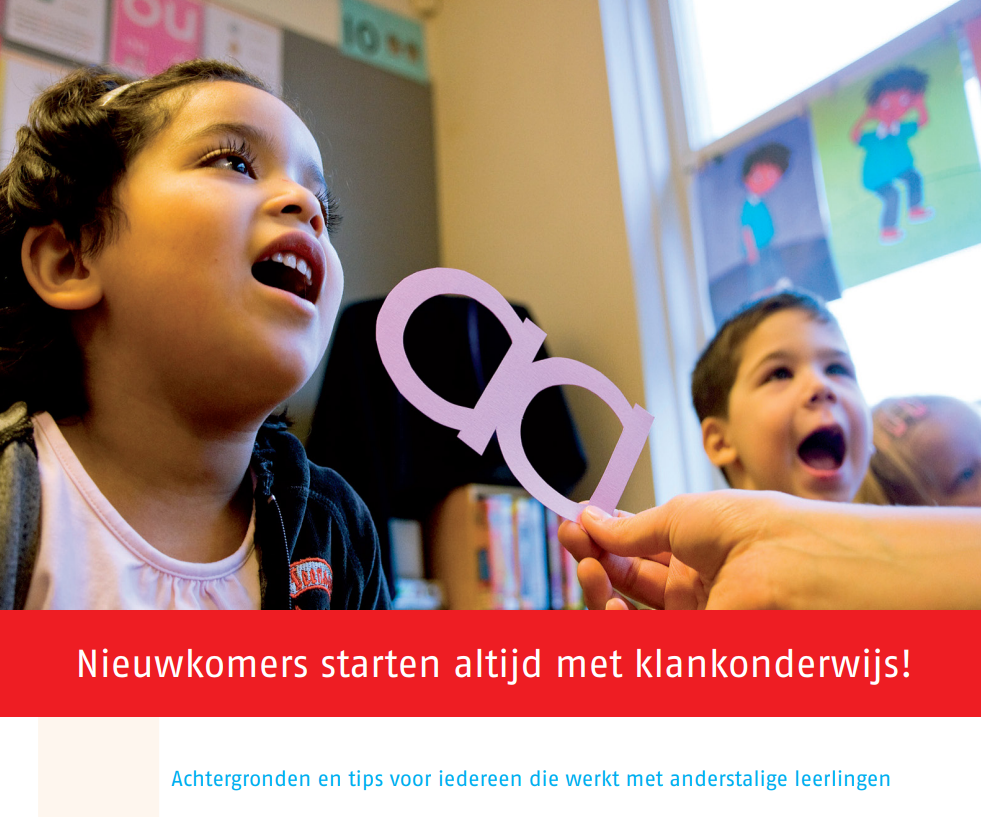 Brochure over de klankles:
Klankles en zien is snappen
Op weg naar NT2 proof, het jonge kind - YouTube
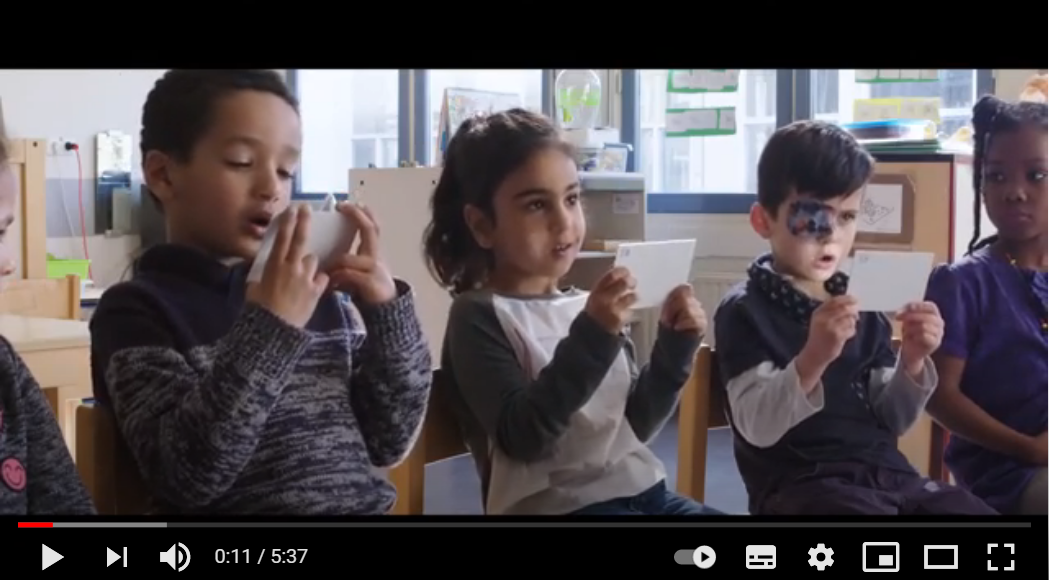 [Speaker Notes: Op weg naar NT2 proof, het jonge kind]
De klankles
Voorbeeld van een klankles (oorspronkelijk uit van horen en zeggen):
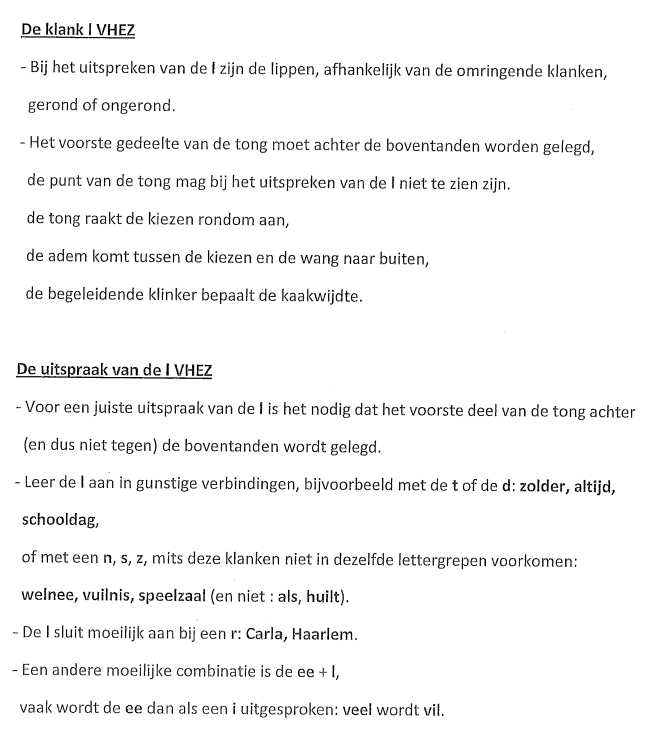 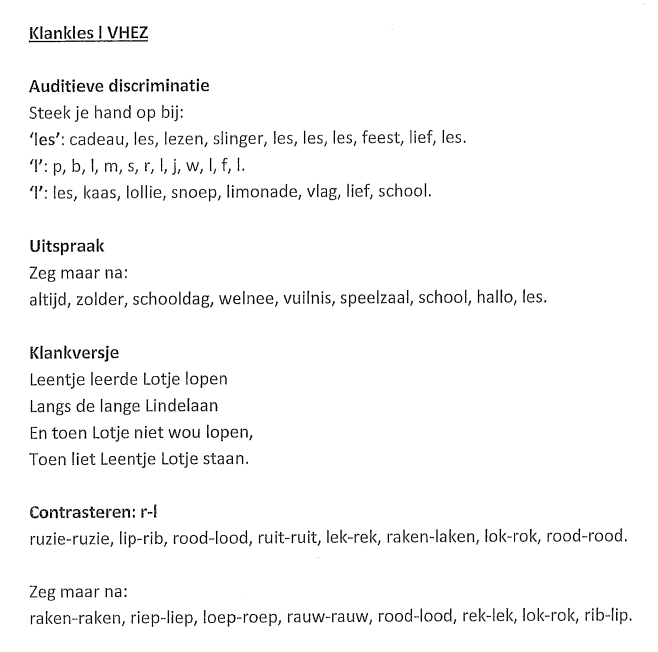 NT2-Stappen in de klankles
Doel benoemen: “vandaag leren wij de ….”
Noem het een klank, en leg uit dat dit iets anders is dan een letter
Stap 1: klank aanbieden door de leerkrachten
Stap 2: luisteren naar de klank: stijgen en dalen
Stap 3: 
voorzeggen/nazeggen van de (losse) klank – met klankgebaar en spiegel (mondstand)
Voorzeggen/nazeggen van woorden met de klank
Stap 4: woorden met de klank van de week herkennen/verzamelen
Stap 5: aangeboden klank gebruiken in de spontane taal
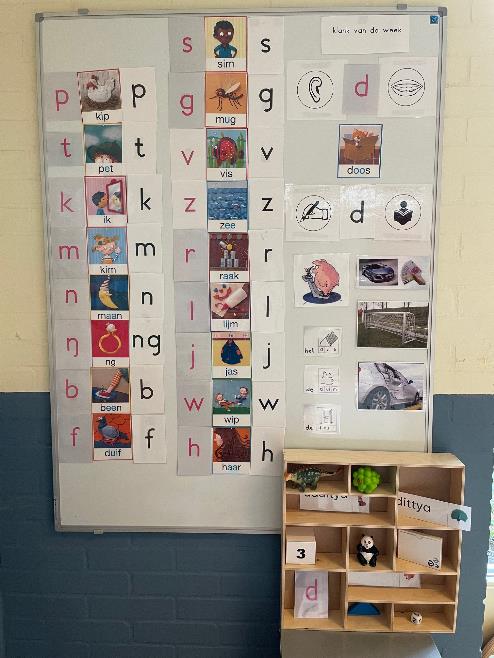 De klankmuur
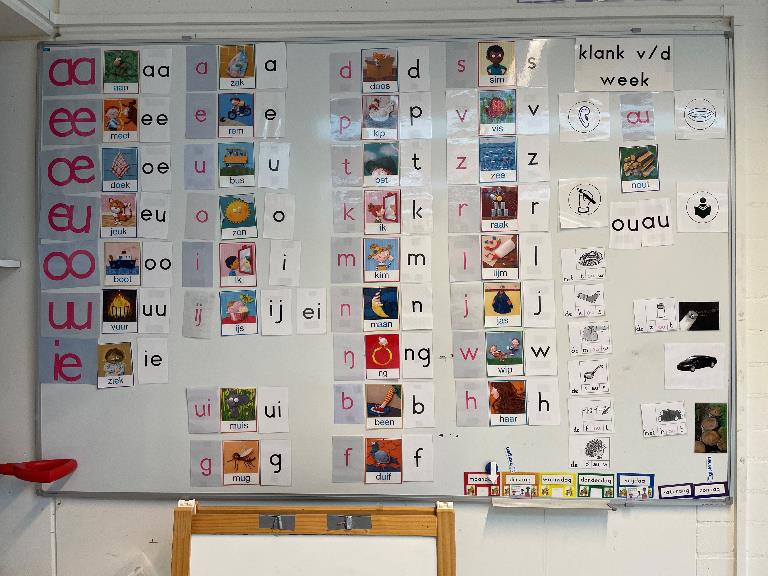 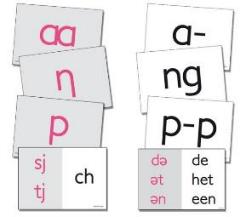 De Klankhoek
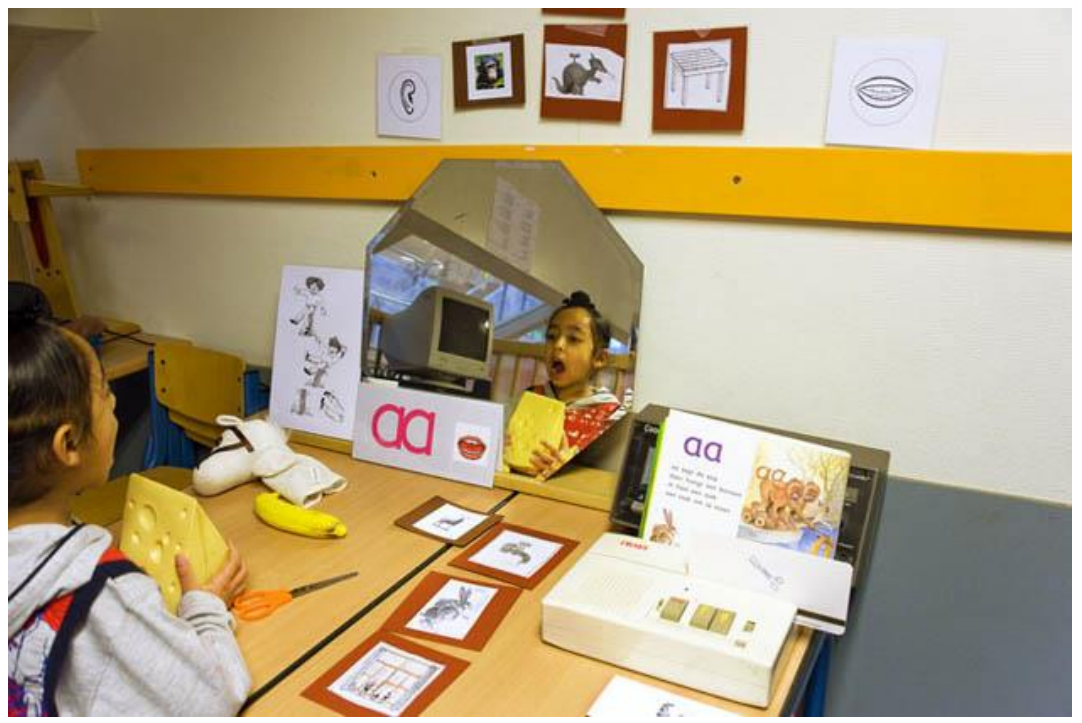 Bron: Zien is snappen
Overige lesactiviteiten
Andere lesactiviteiten
Rekenen: maak rekenbegrippen visueel, bied kernwoorden eerst aan; zodat het begrip duidelijk is.
Begrijpend luisteren: preteaching van woordenschat rond een verhaal of prentenboek.
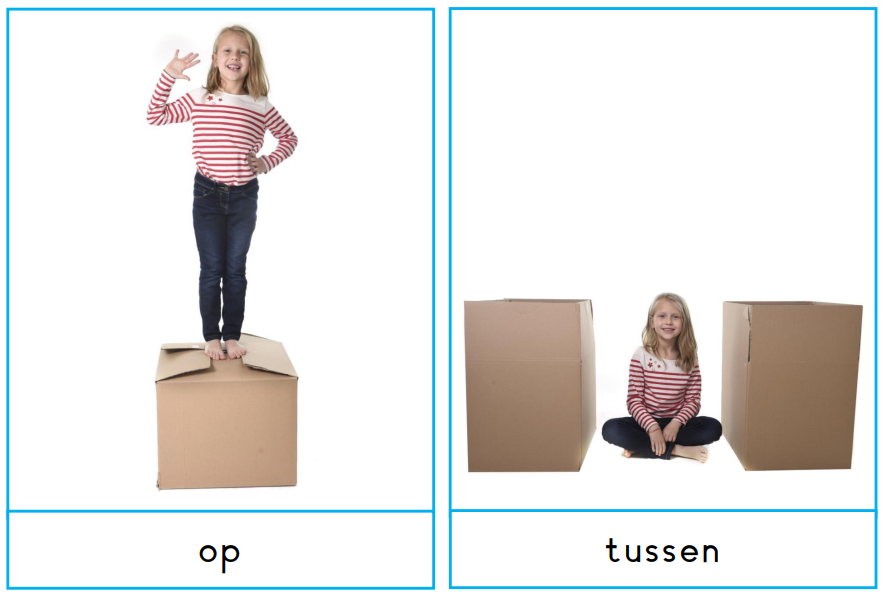 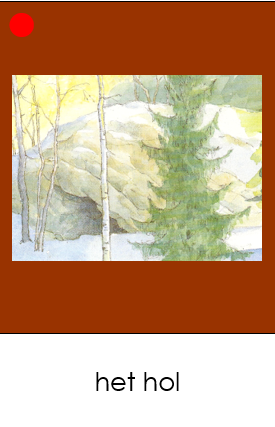 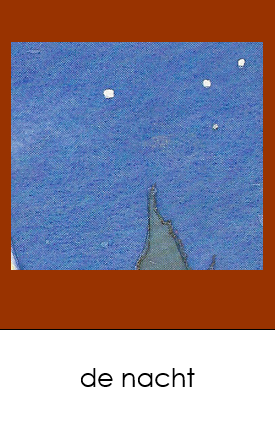 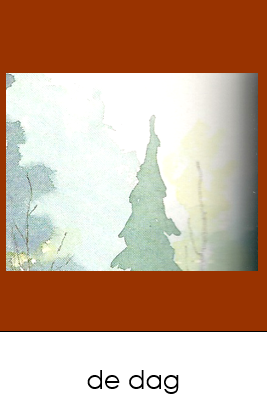 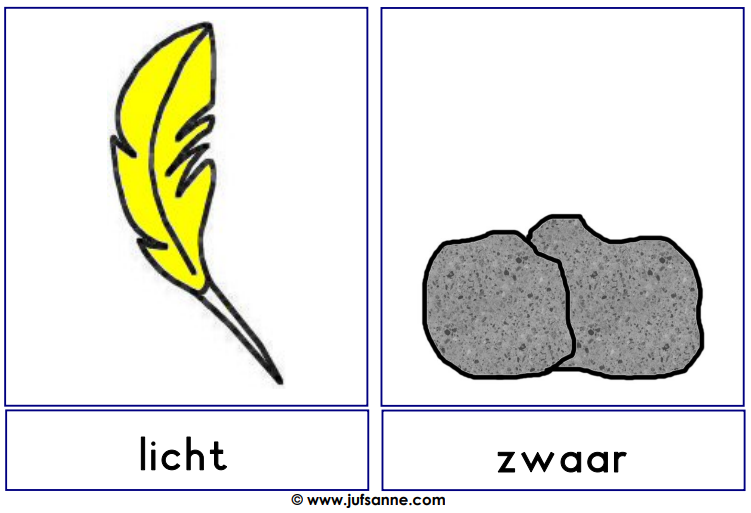 Aandacht voor thuistalen
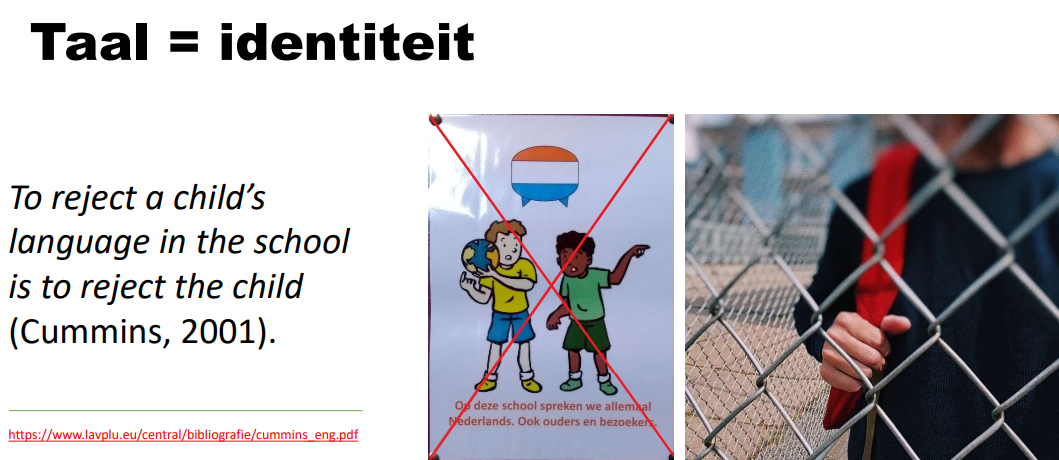 thuistaal
Iedere NT2-leerling heeft een moedertaal die anders is dan het Nederlands.
Welke rol speelt de thuistaal van kinderen bij jullie op school of in de klas? 

Het toestaan van de thuistaal creëert een gevoel van acceptatie en veiligheid.
Leerlingen kunnen zich beter in hun thuistaal uiten als het gaat om gevoelens en emoties.
Juist het inzetten van de thuistaal kan helpen bij het verwerven van het Nederlands.
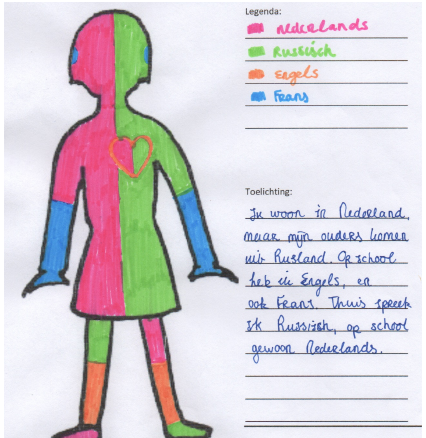 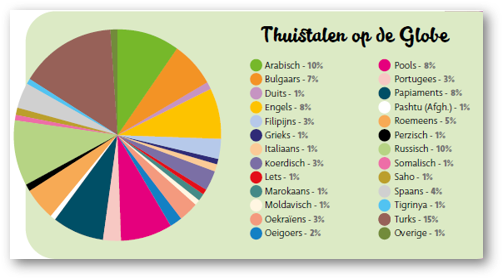 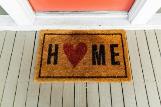 Uit: "Magazine Beter Thuis in Taal" 2024
Aandacht voor thuistalen
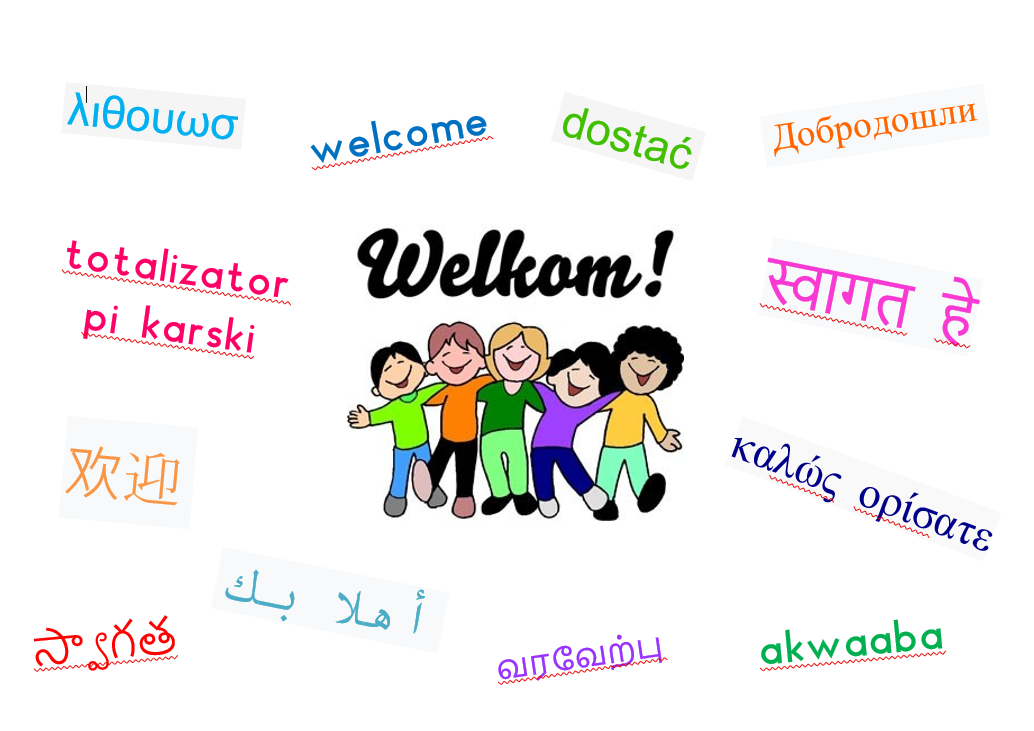 WERELDKAART
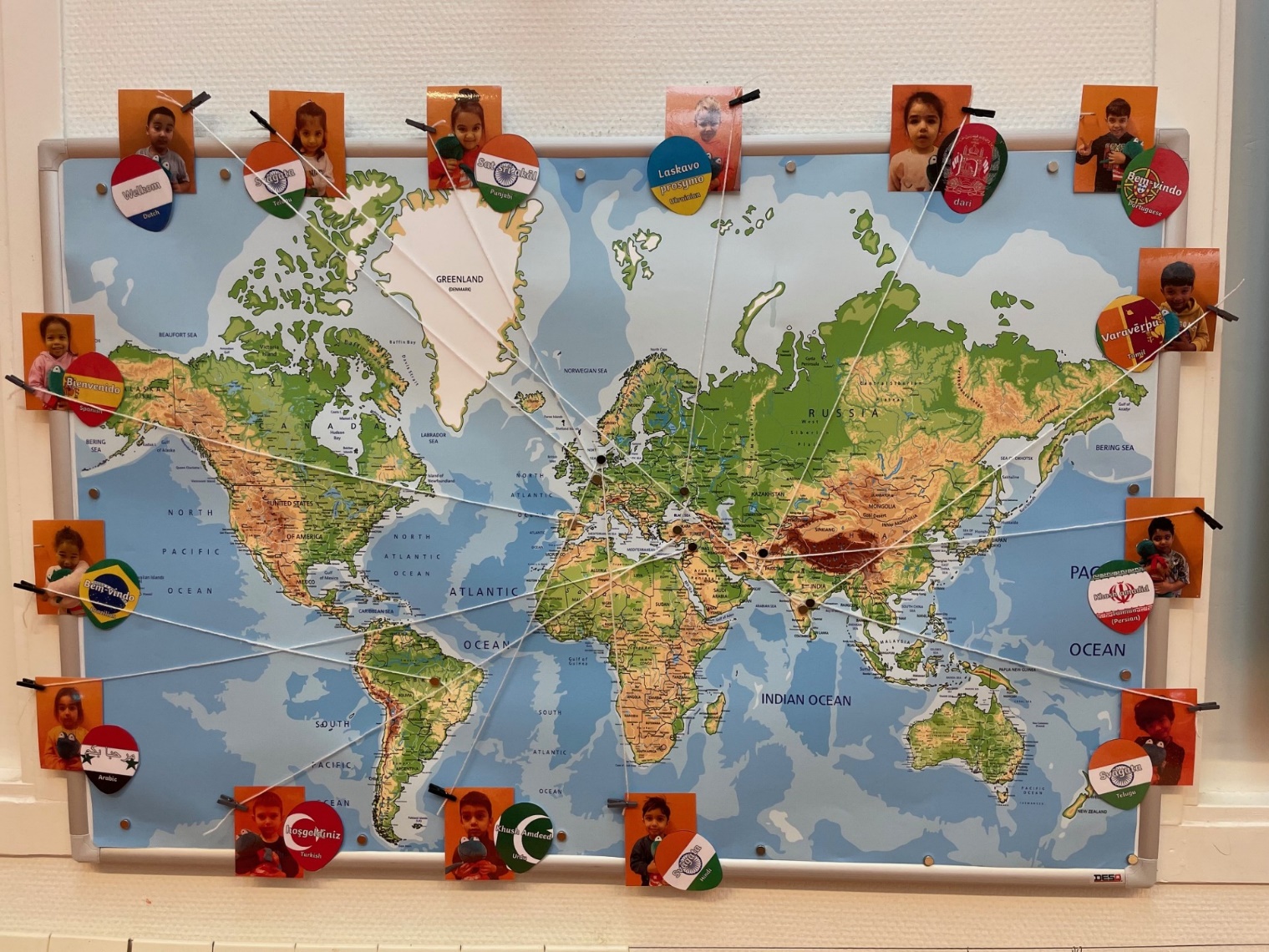 THUISTALEN INSPIRATIE
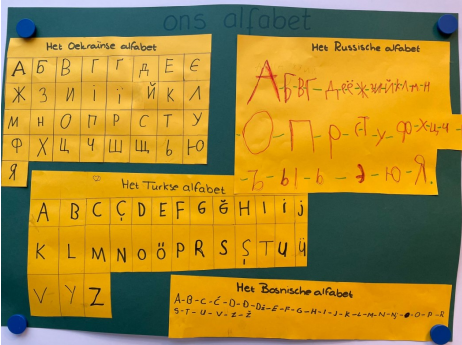 Maak andere talen zichtbaar. Ideeën:
‘week van de thuistalen’
tentoonstelling organiseren
‘thuistaalmaatje’ in de klas
elkaar ’s ochtends begroeten in verschillende talen
‘Taal van de week’: iedereen leert die week iets nieuws in die nieuwe taal
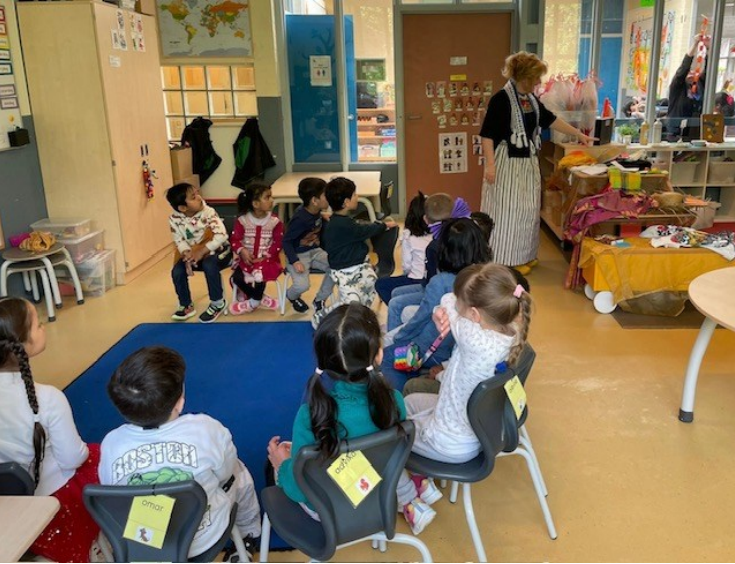 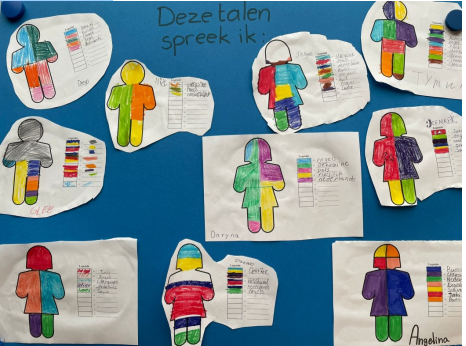 THUISTALEN INSPIRATIE
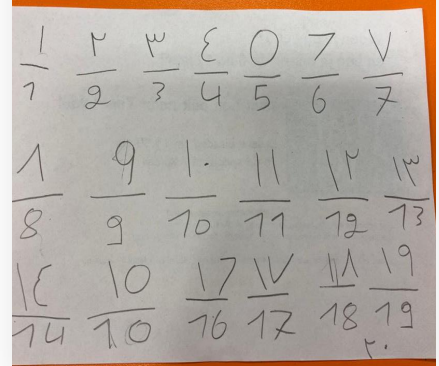 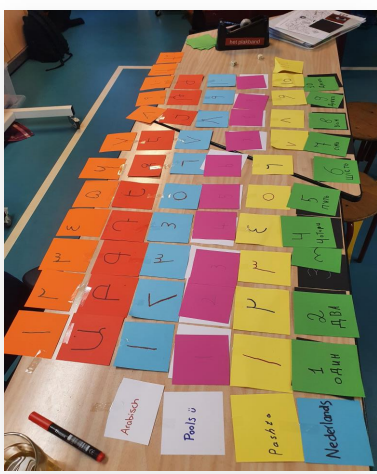 THUISTALEN INSPIRATIE
Inclusieve huishoek:
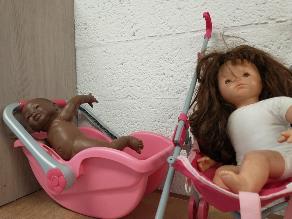 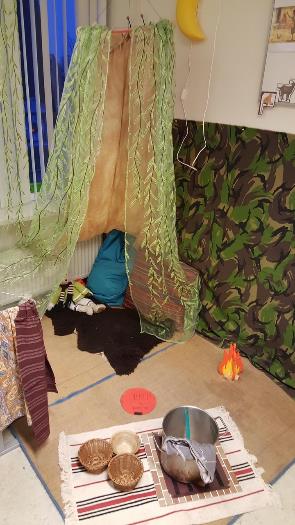 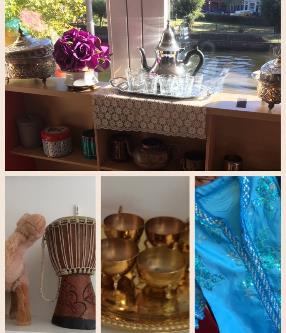 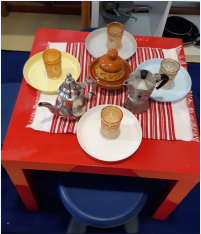 THUISTALEN INSPIRATIE
Meertalige prentenboeken:
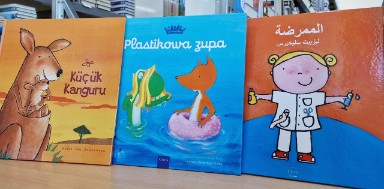 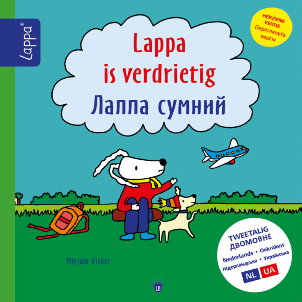 samenwerken met ouders
Samenwerken met ouders
Laat ouders met hun kind de taal spreken die ze het beste beheersen: 
	Een goede ontwikkeling van de thuistaal van het kind, helpt 
	voor een goede ontwikkeling van het Nederlands van het kind.
Opdrachtjes voor thuis, gekoppeld aan het thema
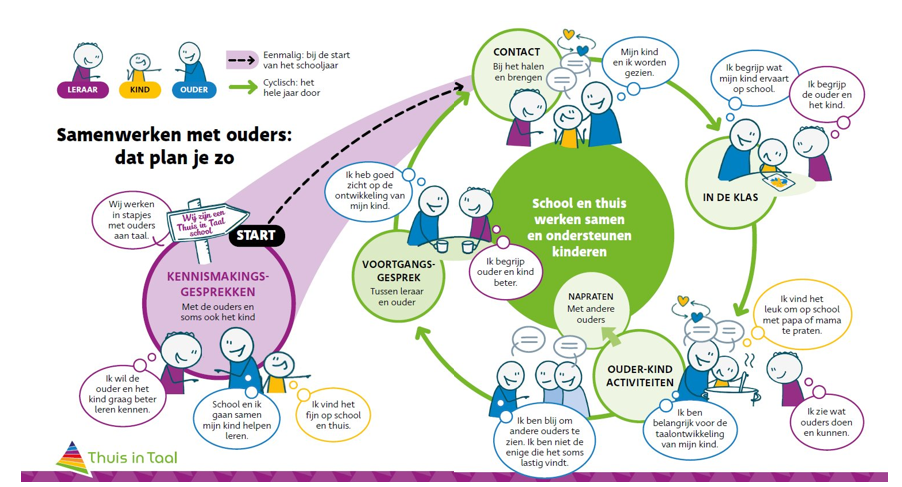 Uit: "Magazine Beter Thuis in Taal" 2024
Bronnen – algemeen nt2
LOWAN ondersteunt onderwijs nieuwkomers: LOWAN
Ontwikkellijnen voor NT2-kleuters: Kleuters – LOWAN
Startpakket nieuwkomers in de onderbouw van Taalschool Utrecht: ​Startpakket voor nieuwkomers in de onderbouw - Taalschool Utrecht
Aandachtspunten bij een intakegesprek met nieuwkomers: Aandachtspunten_bij_een_intakegesprek.pdf
Zien is snappen, Josée Coenen en Marije Heijdenrijk (NT2-didactiek)
Mooie video over hoe je aan rijke taal werkt: Hoe werk je aan rijke taal in de kleuterklas? – Klasse
Boek over creëren leeromgeving voor bevordering taalontwikkeling: Sterker in taal door spel - Uitgeverij Pica
Tips voor een uitgebreide intake: Aandachtspunten_bij_een_intakegesprek.pdf
Veel basispicto’s om te gebruiken: Sclera picto’s
Poster basisbehoeften in acht talen: http://www.hetabc.nl/professionals/meertalig/​
Woordclusters maken met NL en vele andere talen: BABADADA
Traumasensitief lesgeven; window of tolerance: Trauma en stress bij kinderen en ouderen | Augeo Foundation
Drongo videoroute meertaligheid – inspirerende video’s met veel mooie voorbeelden voor het inzetten van meertaligheid: Videoroute Meertaligheid
Meertalige prentenboeken:
Verrijk de boekencollectie op school – LOWAN
Home | Prentenboeken in alle talen
De Voorleeshoek
bronnen: klankonderwijs
klankonderwijs.pdf (lowan.nl): artikel over klankonderwijs
klanklessen | nieuwkomers (tsmozaiek.wixsite.com): kaartjes van woorden voor de klanklessen (kies voor de kaartjes zonder woord)
www.moedint2.nl: ‘moedertaal in NT2’; moedertaalspecifieke problemen en kansen bij het leren van Nederlands, voor verschillende talen. 
meertaligheid en taalstoornissen - overzicht talen (weebly.com): verschillen tussen een TOS en een taalachterstand uitgelicht, waarbij specifiek aandacht is voor het in kaart brengen van deze verschillen bij meertalige kinderen.
uitspraak – Mediatheek Steunpunt Vluchtelingen De Bilt: filmpjes die de uitspraak van Nederlandse klanken duidelijk laten zien.
Sessie ‘Klankonderwijs: Aanbod en uitspraak Nederlandse klanken’ – Leonie de Heer
NT2.nl | Welke aspecten van de Nederlandse uitspraak zijn lastig en waarom?
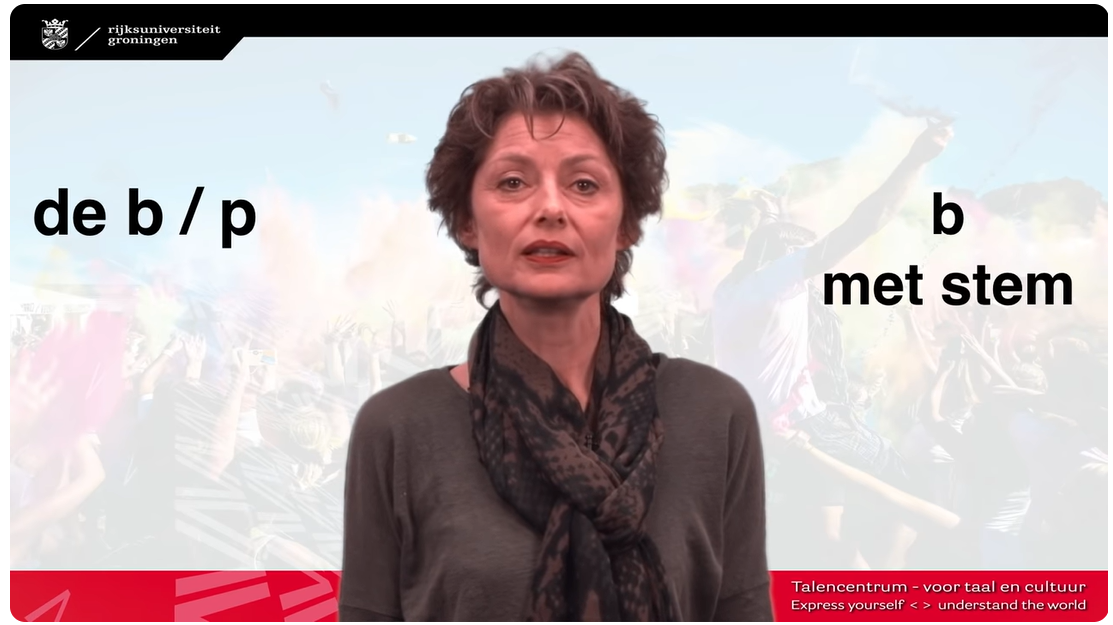